A Hierarchical Splitting Scheme to Reveal Insight intoHighly Self-Occluded Integral Surfaces
Andrea Brambilla
Ivan Viola
Helwig Hauser

University of Bergen
www.ii.uib.no/vis
Flow Phenomena and Visualization
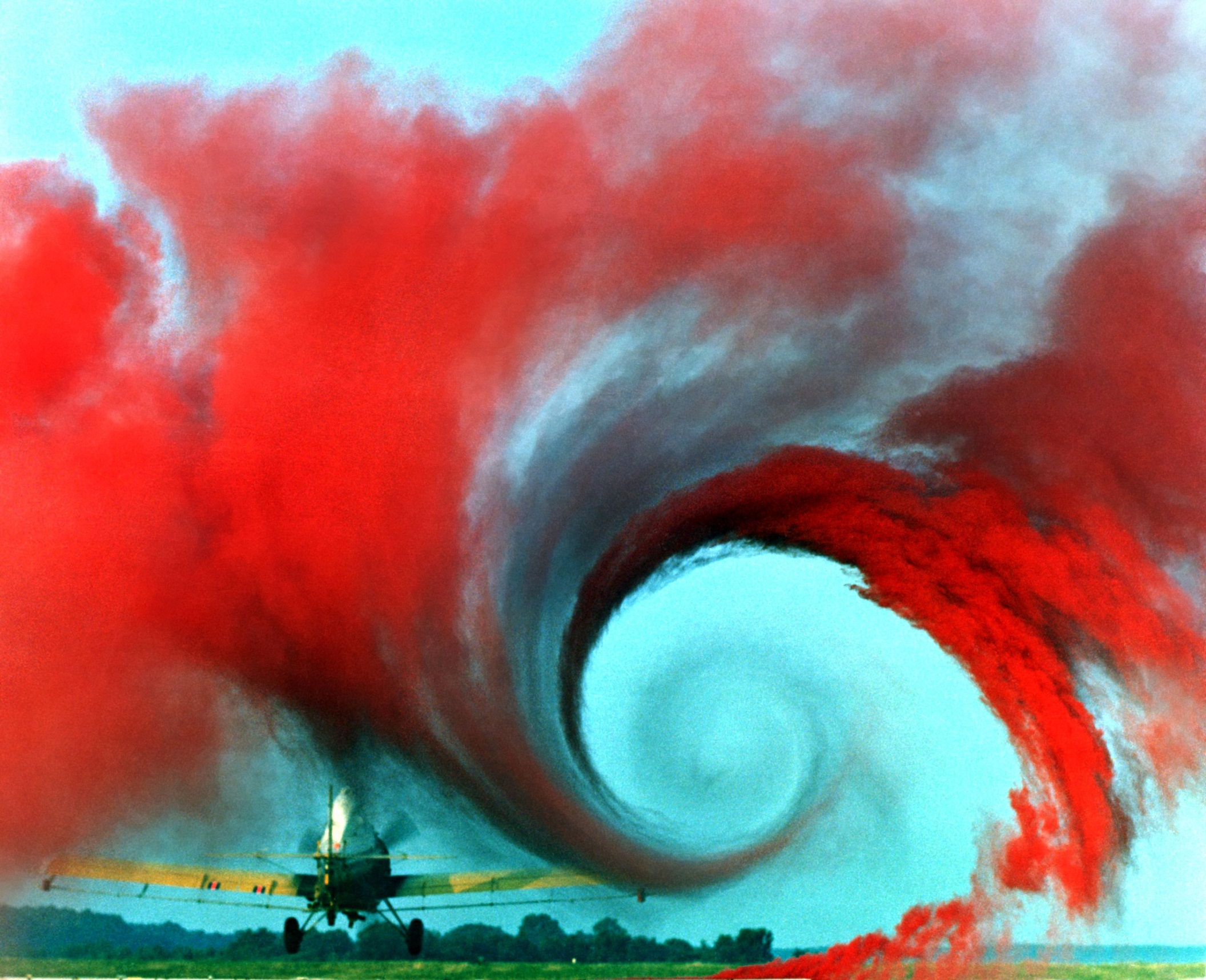 Wikipedia
Andrea Brambilla
1 of 19
[Speaker Notes: This work is about flow visualization
The goal is to convey flow behaviour using visual entities
Intersting aspects of flow phenomena  analysis of particles motion within the flow]
Raw Data
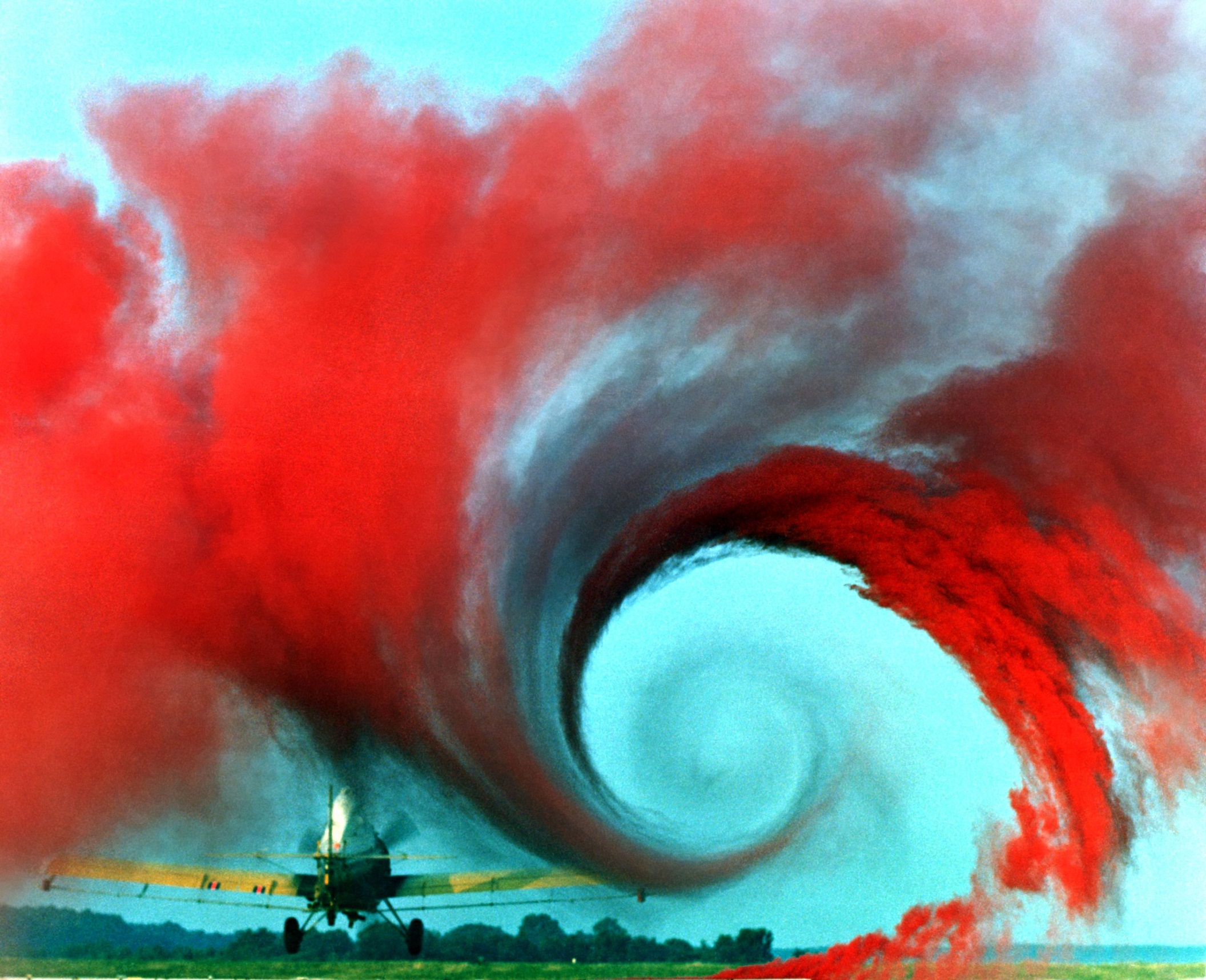 Wikipedia
Andrea Brambilla
2 of 19
[Speaker Notes: Flow attributes smpled at specific spatial locations]
Flow Features
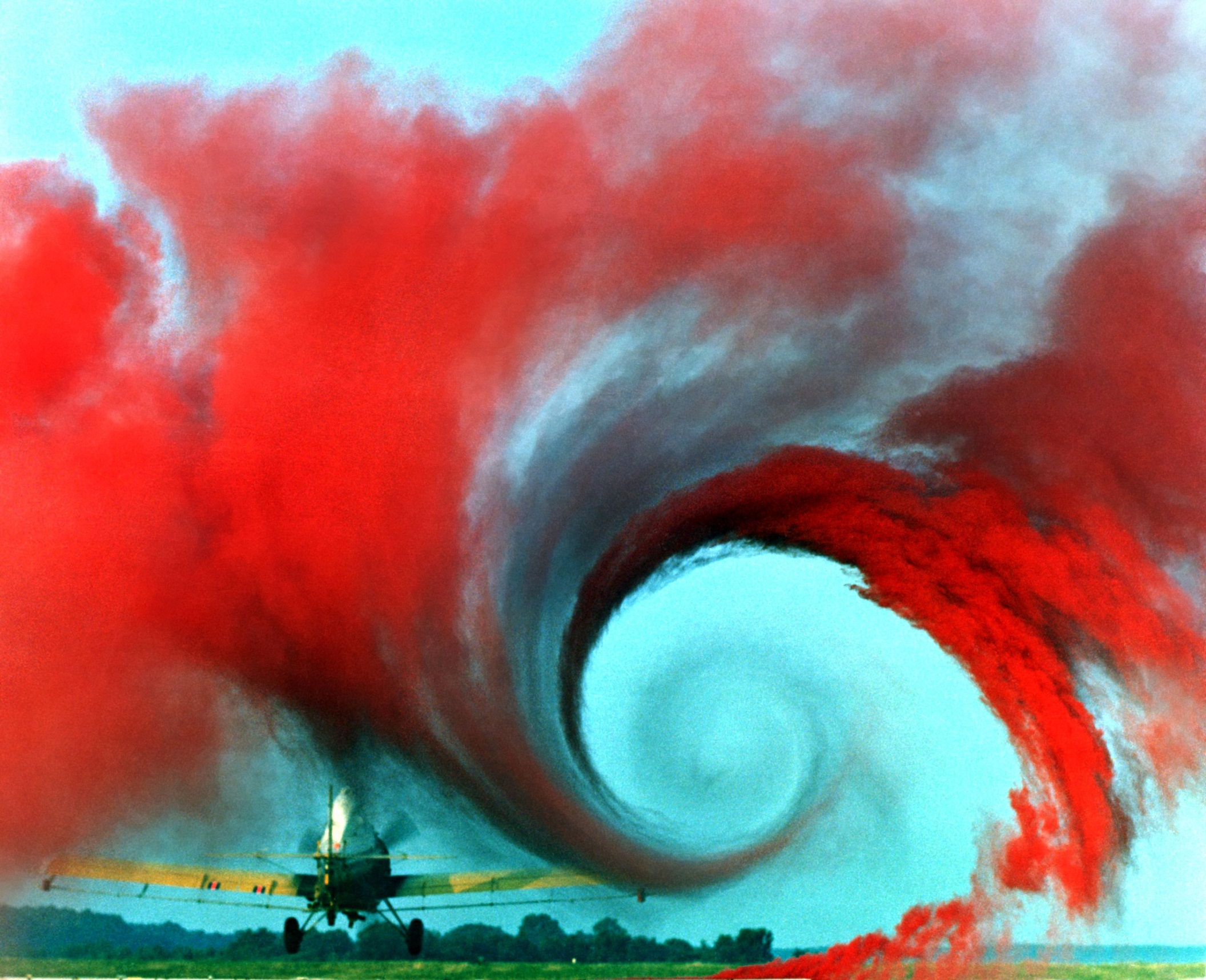 Wikipedia
Vortex
Saddle
Andrea Brambilla
3 of 19
Integral Structures
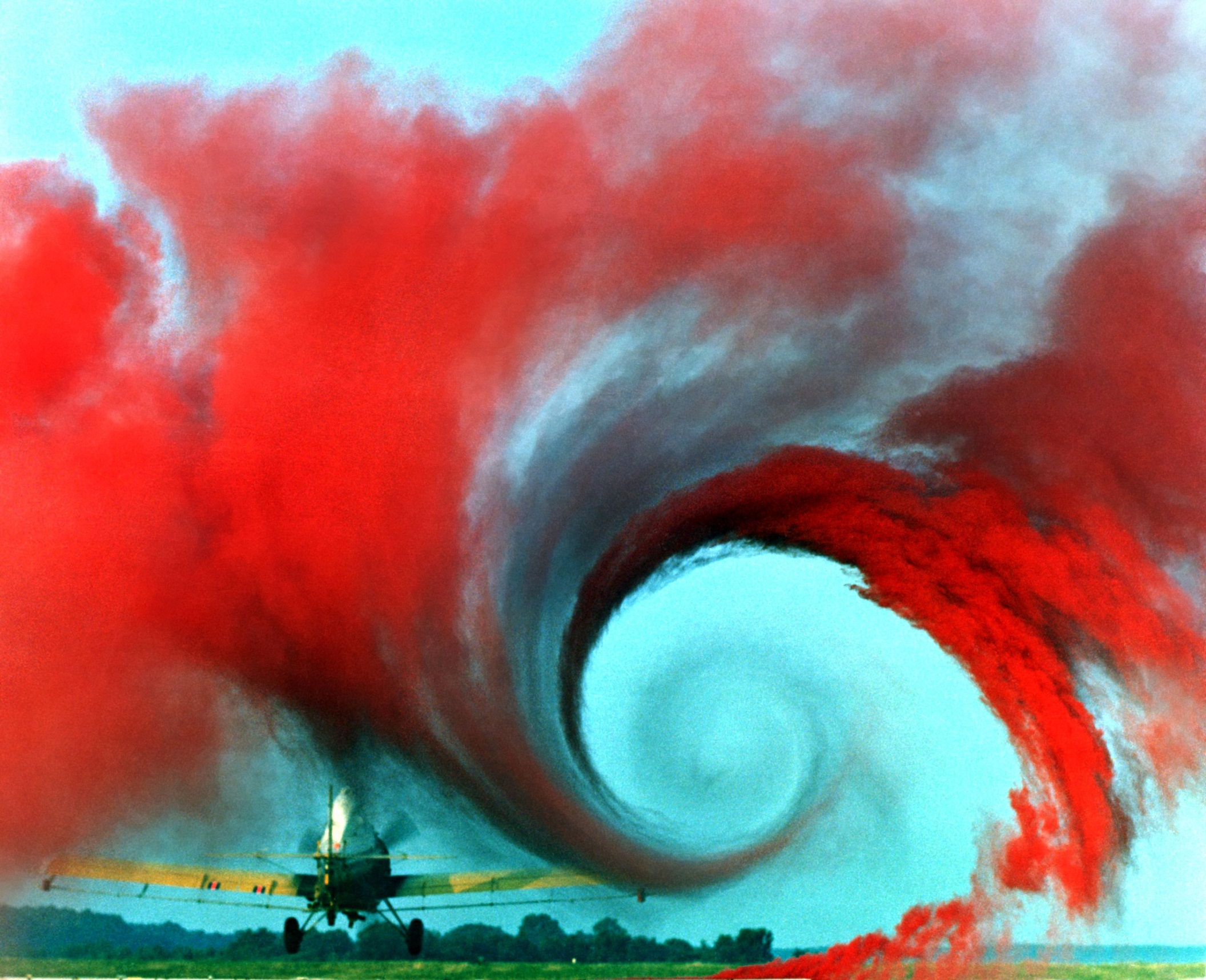 Wikipedia
Andrea Brambilla
2 of 19
[Speaker Notes: Usually performed using the so called „integral structures“
For example: one seed point  integral curve which depict a particle‘s trajectory
While seeding along a line produces an integral surface]
Integral Structures
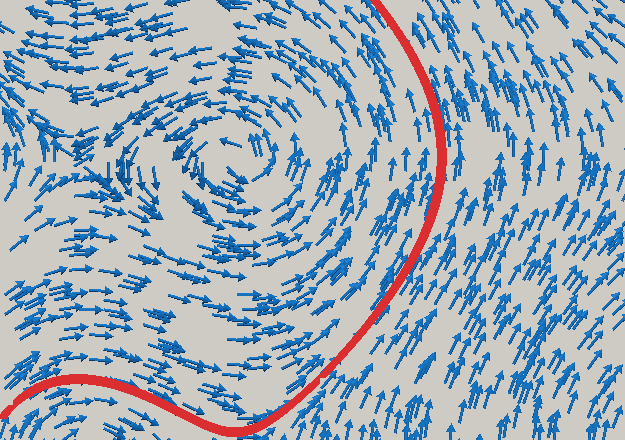 Streamline
Streak lines
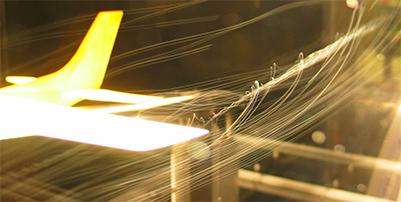 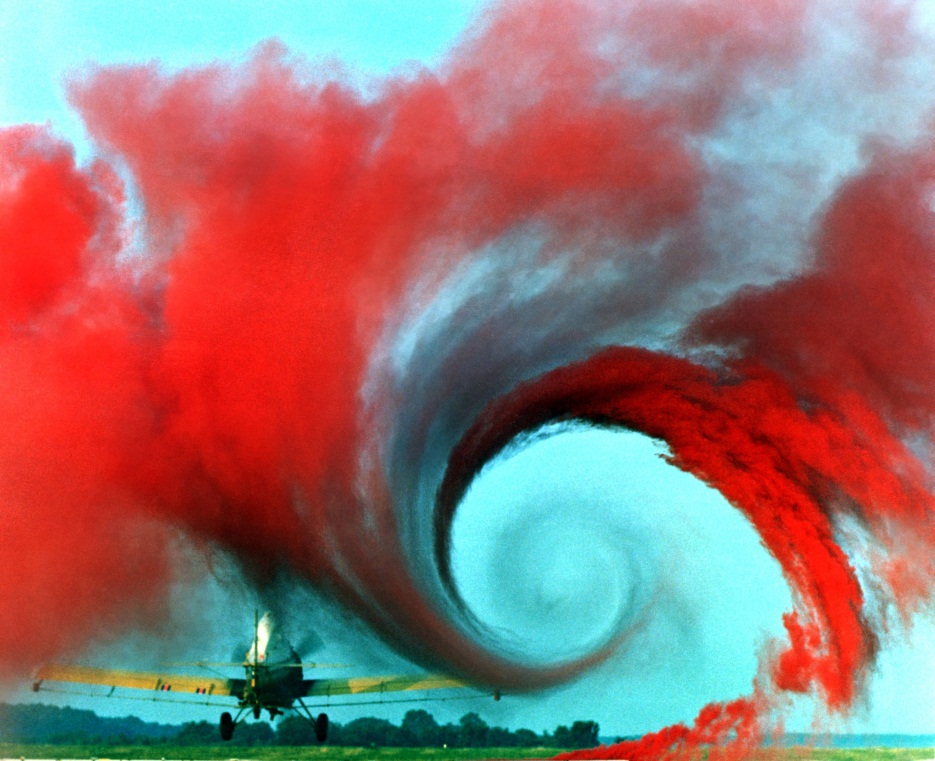 Path line
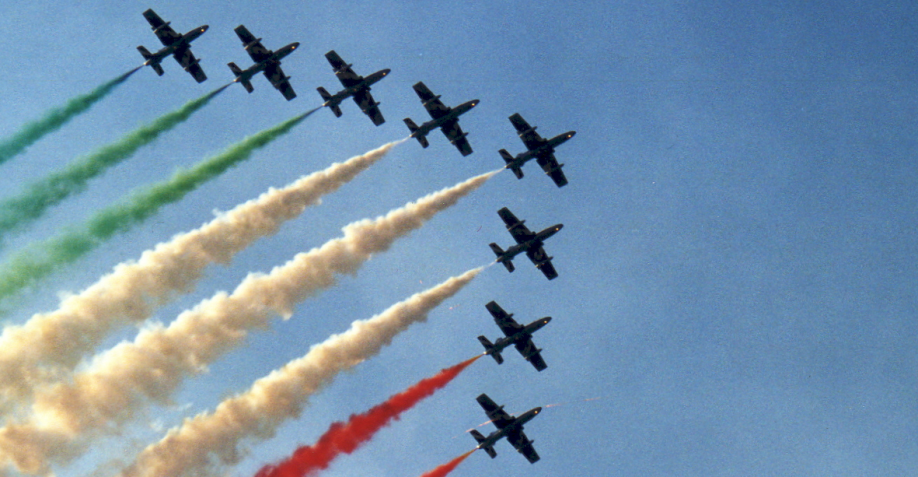 Wikipedia
Time line
Wikipedia
Andrea Brambilla
3 of 19
[Speaker Notes: Overview of the integral structures we will meet during this presentation]
Integral Structures
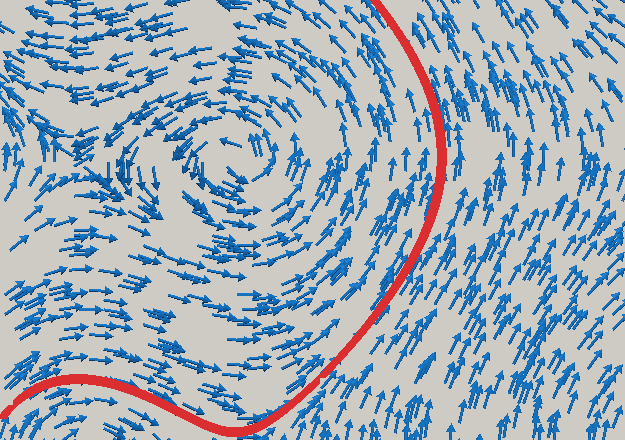 Streamline
Stream surface
Streak lines
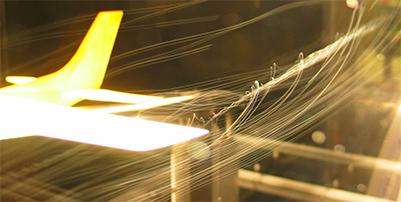 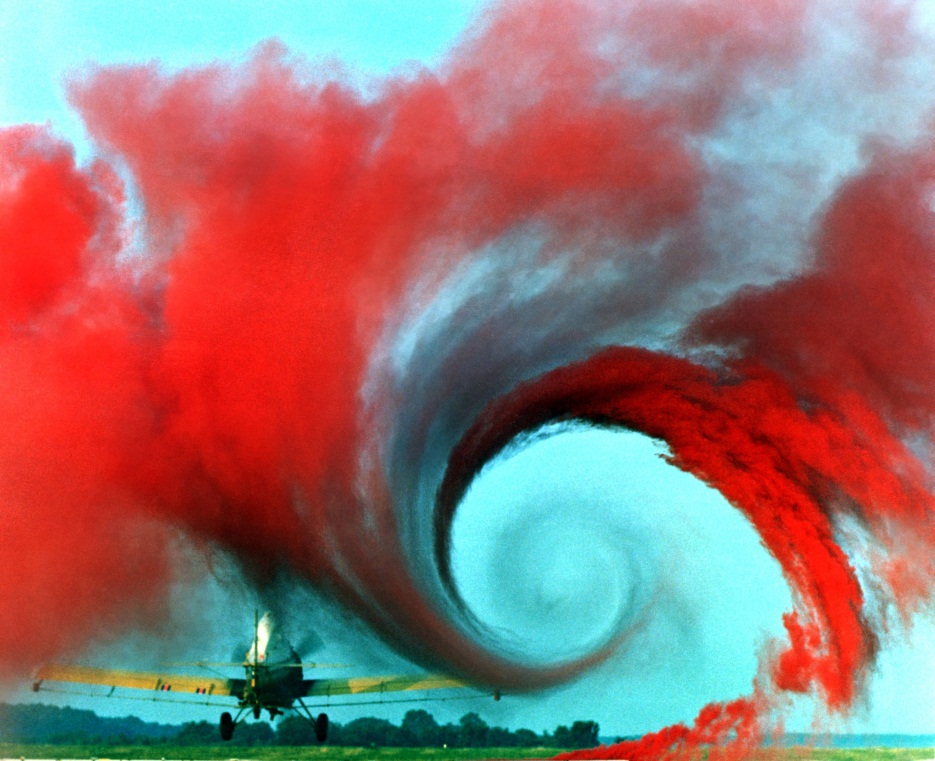 Path line
Path surface
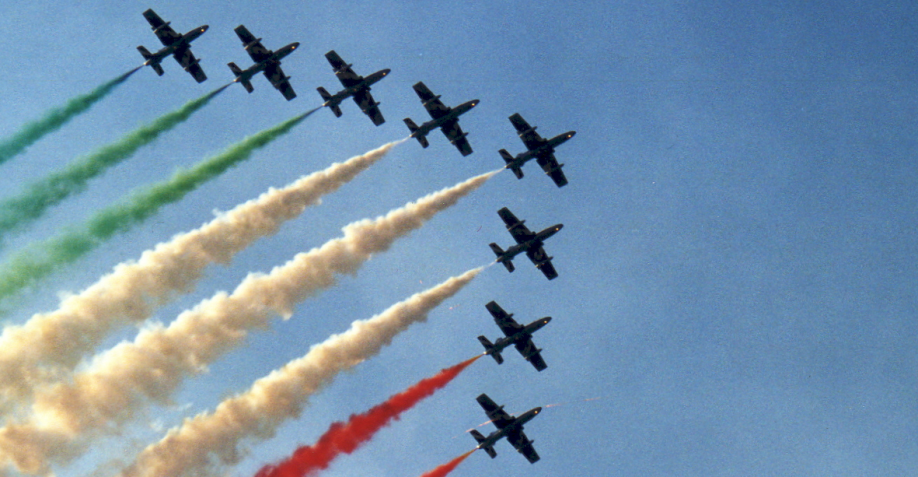 Wikipedia
Time line
Time surface
Wikipedia
Andrea Brambilla
3 of 19
[Speaker Notes: Focus on streamline and path lines]
Integral Structures
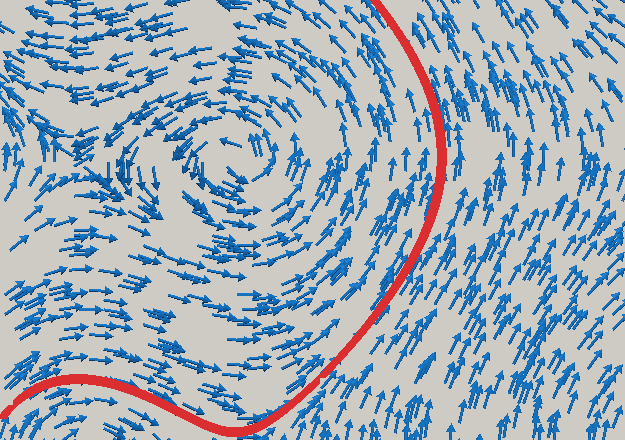 Streamline
Stream surface
Streak lines
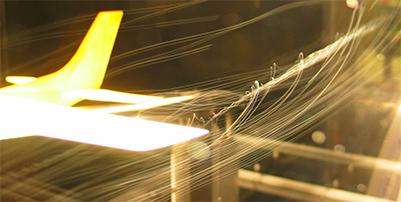 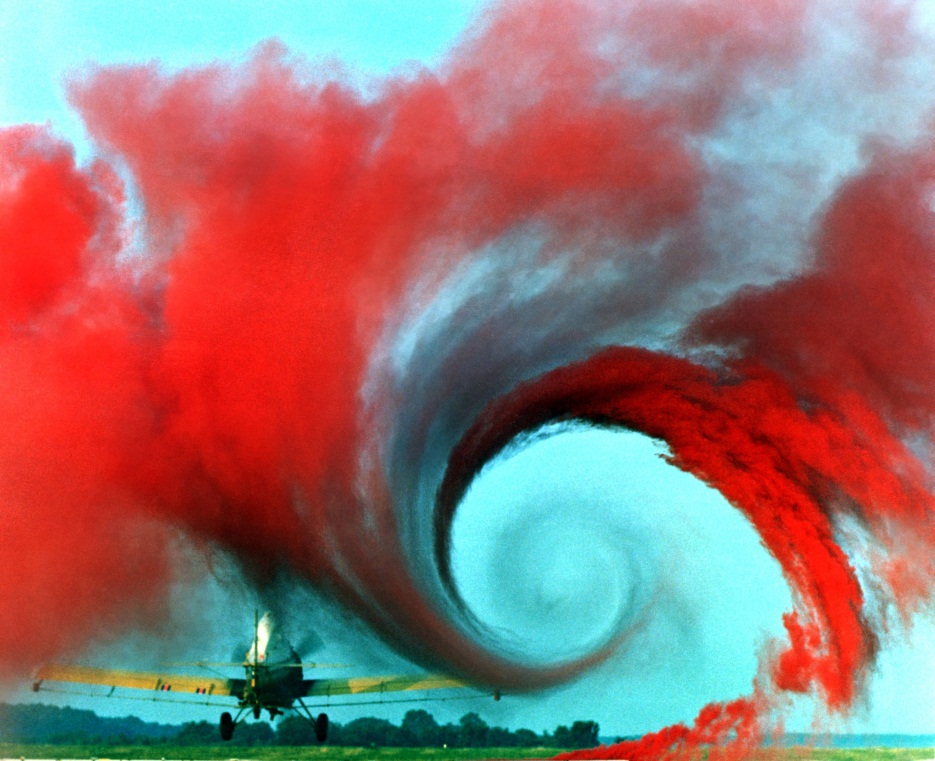 Path line
Path surface
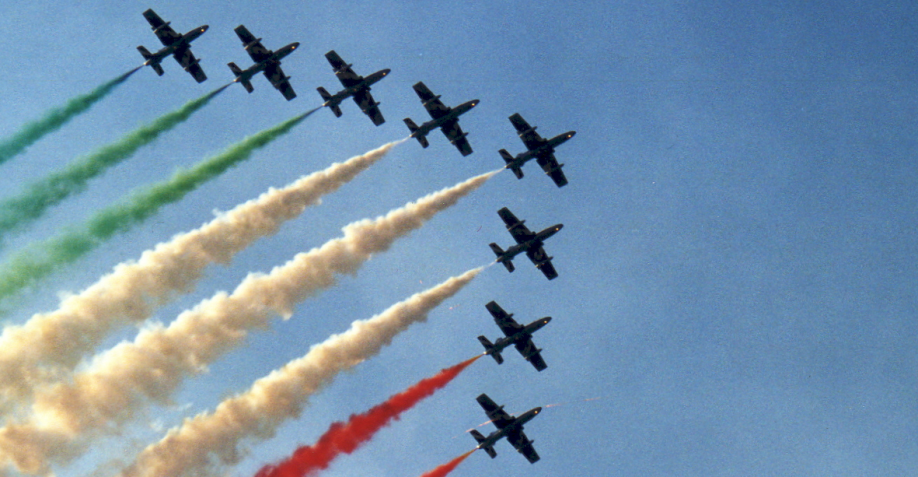 Wikipedia
Time line
Time surface
Wikipedia
Andrea Brambilla
3 of 19
[Speaker Notes: Focus on stream and path surfaces
Stream and path surfaces have many common properties
They are the same for steady flows
We focus on streamsurfaces, knowing that extension to pathsurfaces is straightforward]
Integral Surfaces
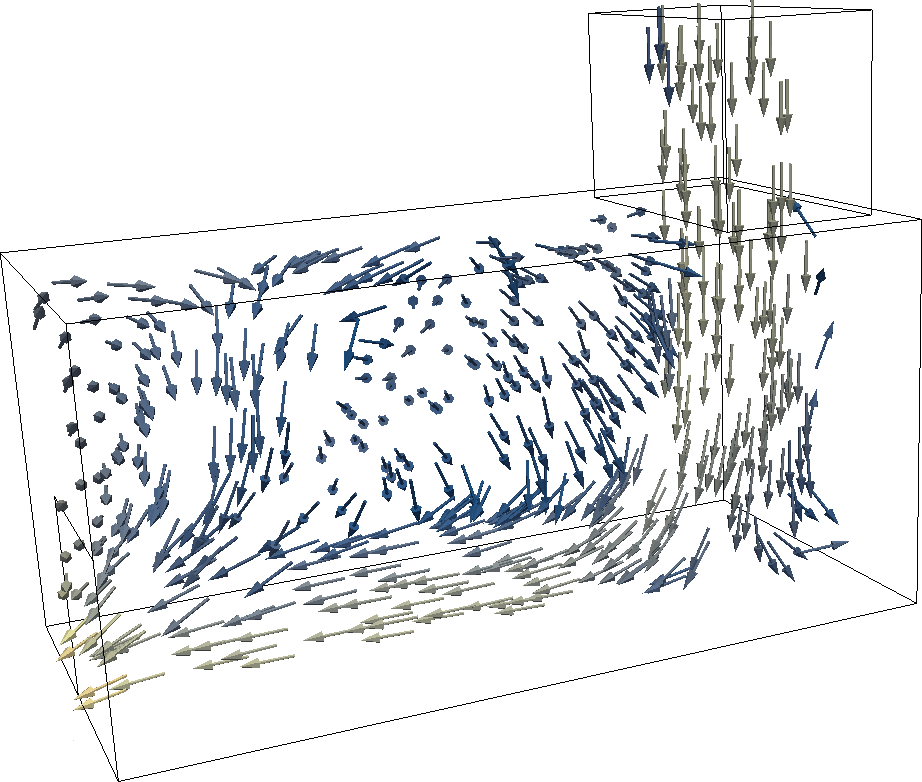 Andrea Brambilla
4 of 19
[Speaker Notes: Simple example of fluid flow]
Integral Surfaces
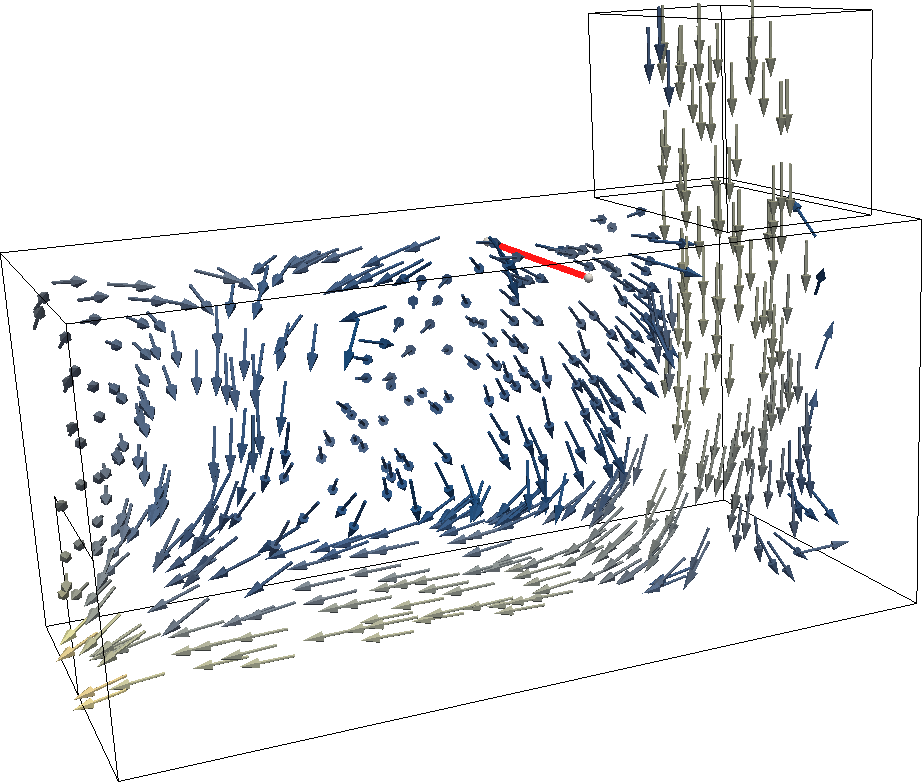 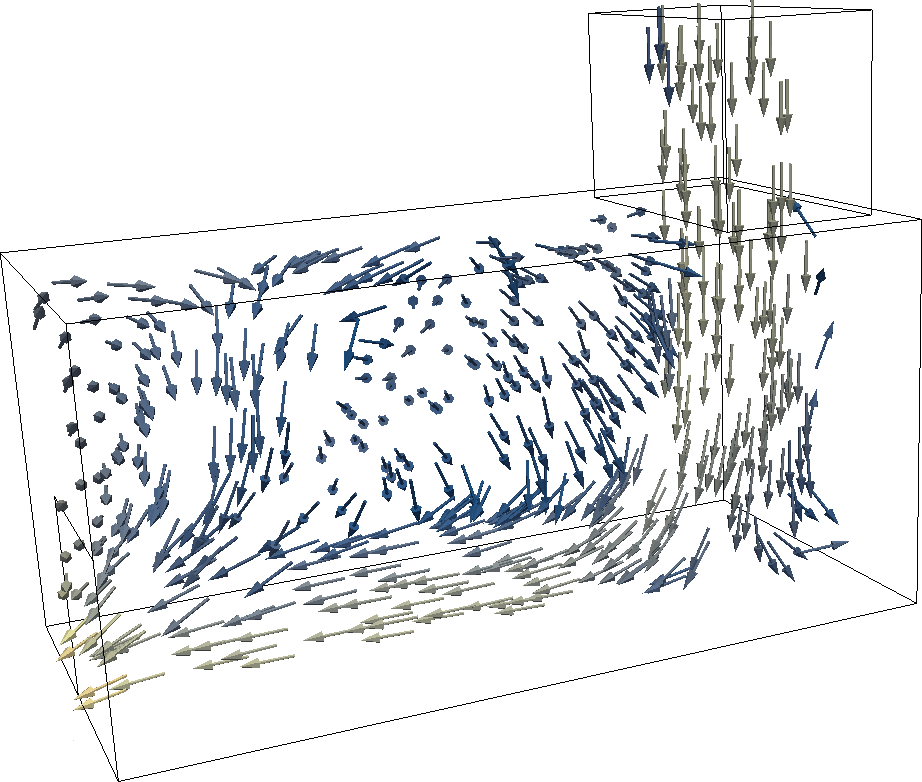 Andrea Brambilla
4 of 19
[Speaker Notes: As an example, place a seeding line...]
Integral Surfaces
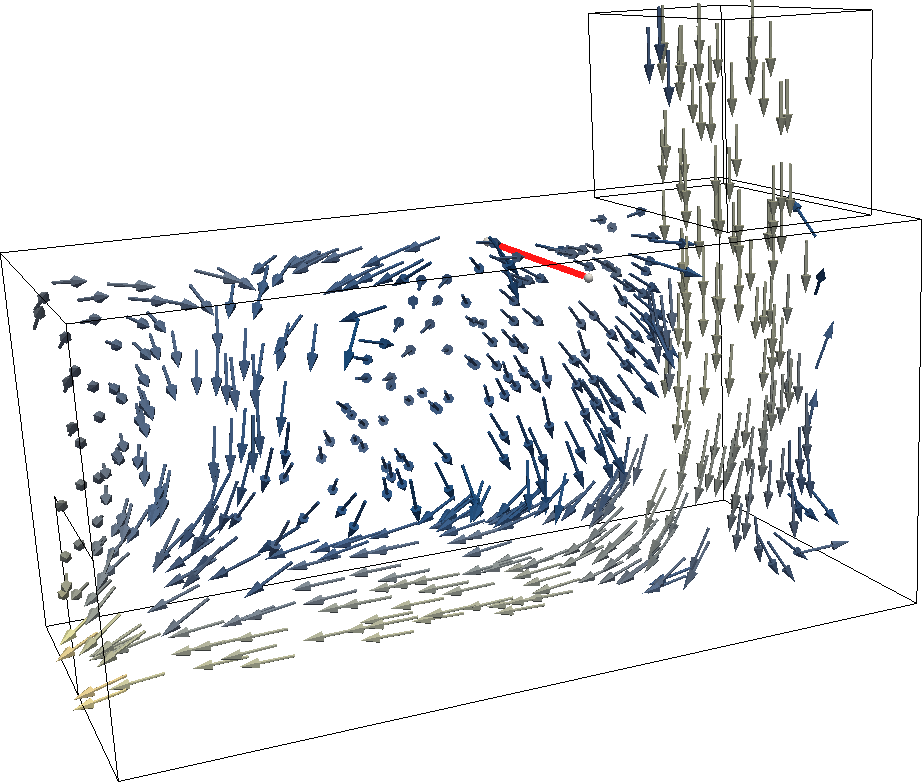 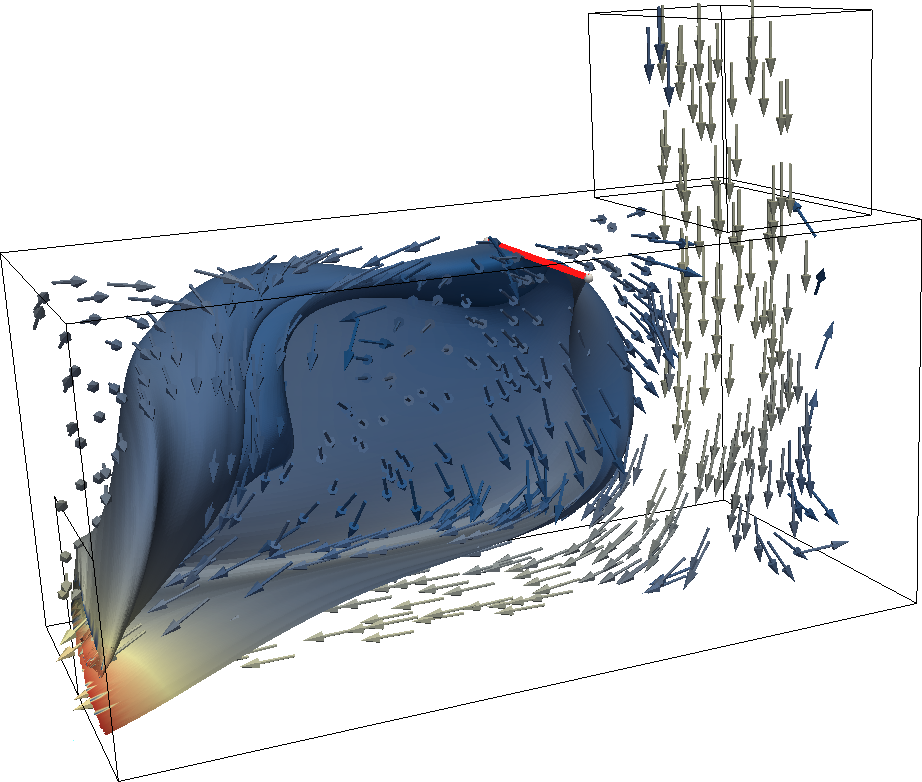 Andrea Brambilla
4 of 19
[Speaker Notes: ... and generate the related stream surface]
Cluttering & Self Occlusion
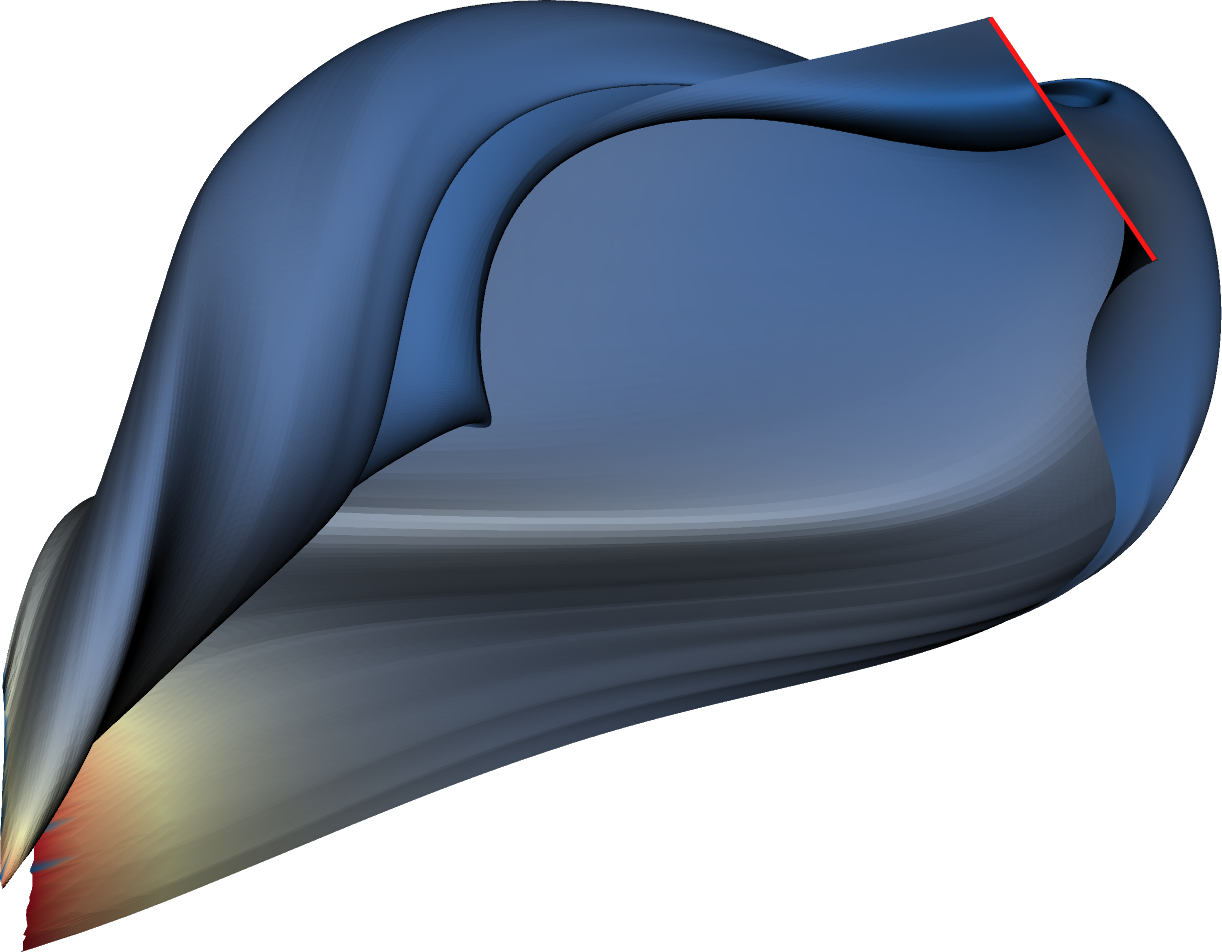 Andrea Brambilla
5 of 19
[Speaker Notes: The generated surface is not easy to understand and there is a lot of cluttering especially in correspondence of the swirling area of the flow
The surface is colored according to the magnitude of the velocity]
Surface Splitting
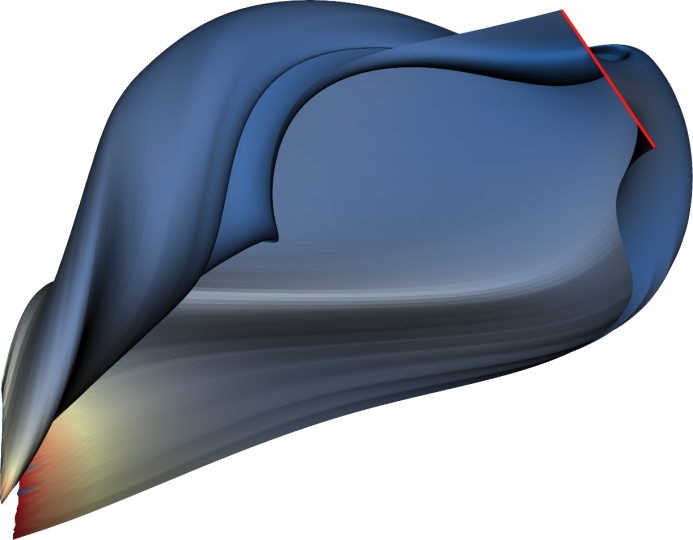 Andrea Brambilla
6 of 19
[Speaker Notes: What we do to solve this issue, we take the surface...]
Surface Splitting
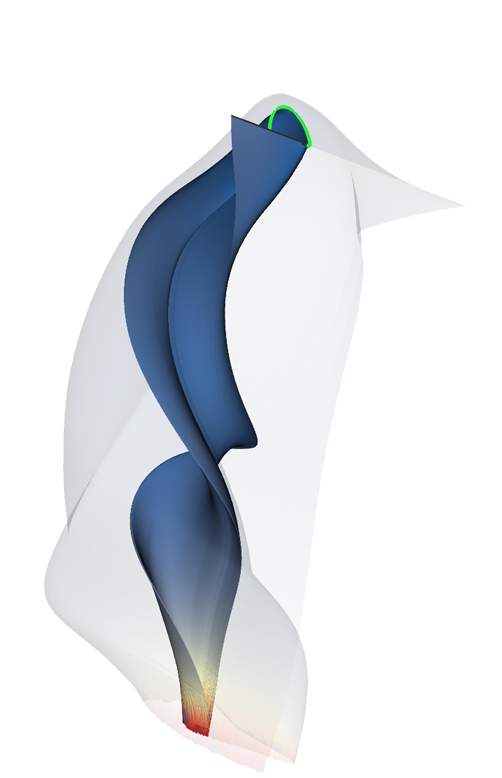 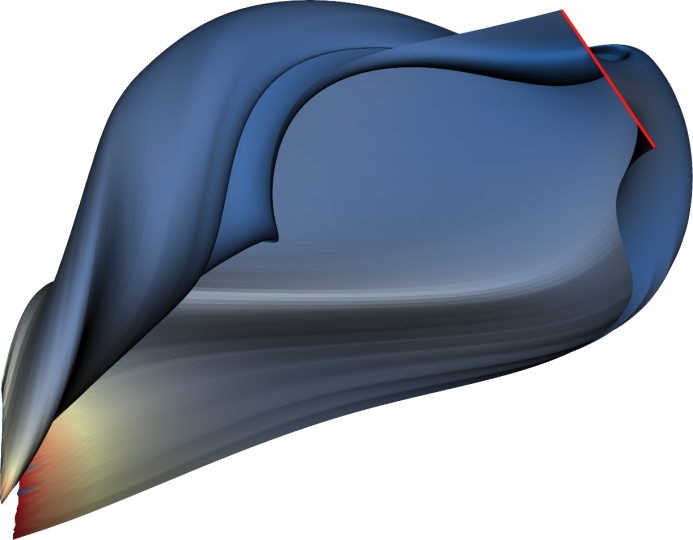 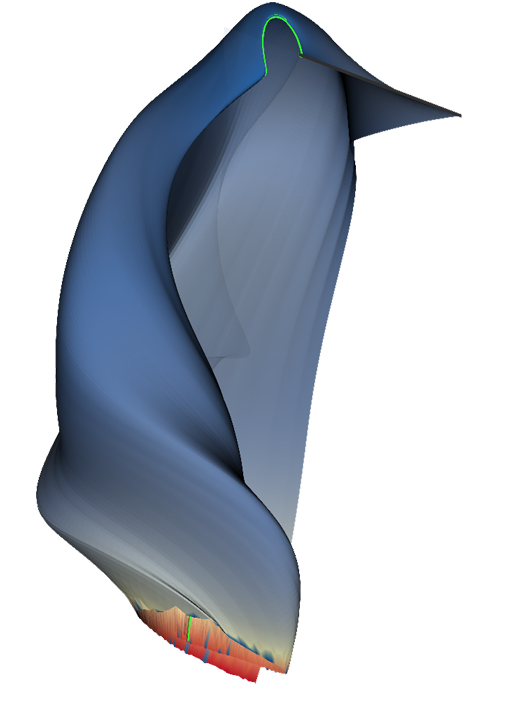 Andrea Brambilla
6 of 19
[Speaker Notes: ... and we cut it open in order to see what‘s going on inside]
Surface Splitting
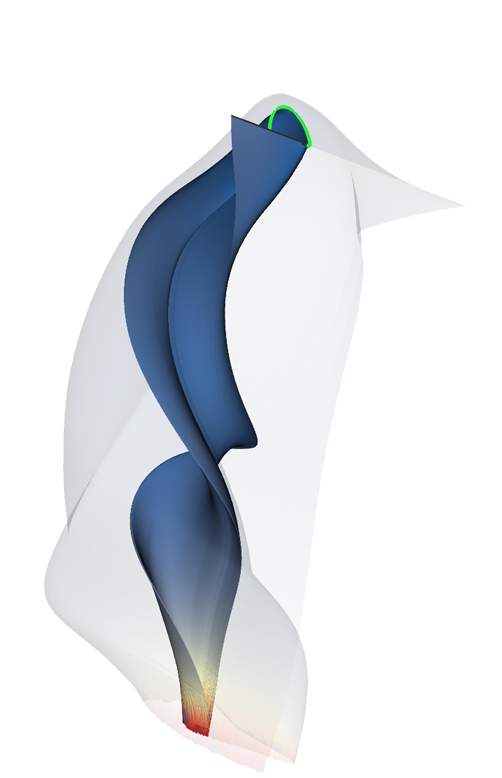 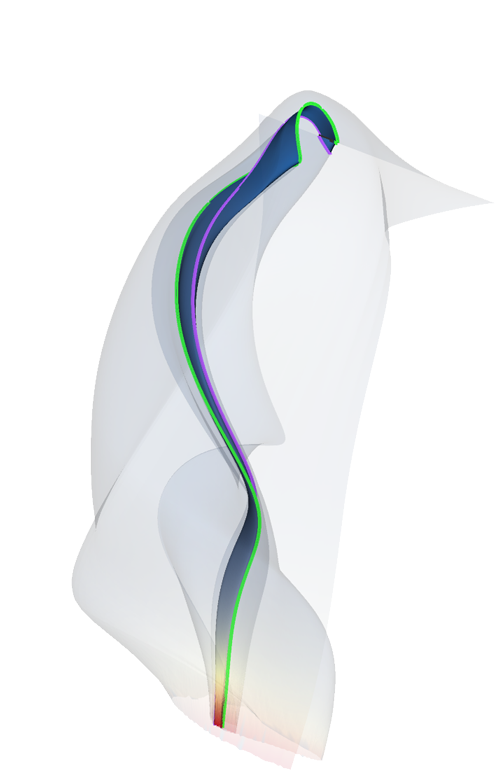 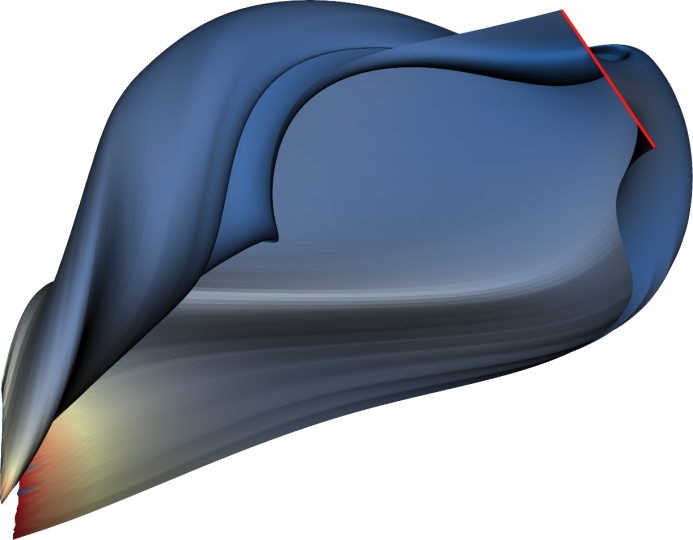 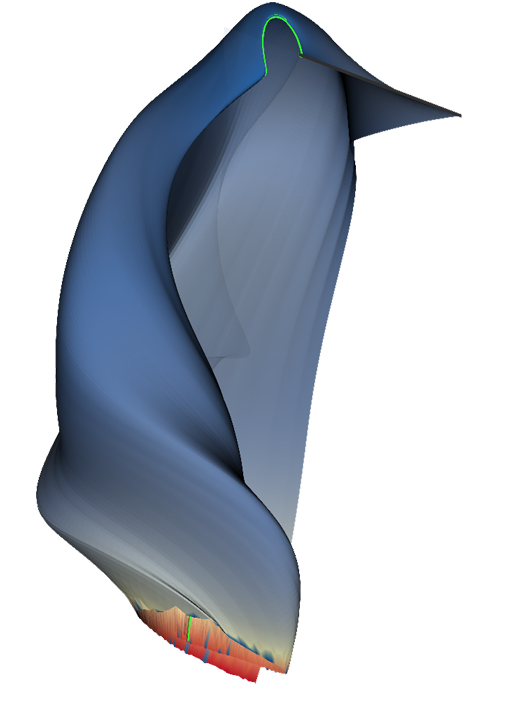 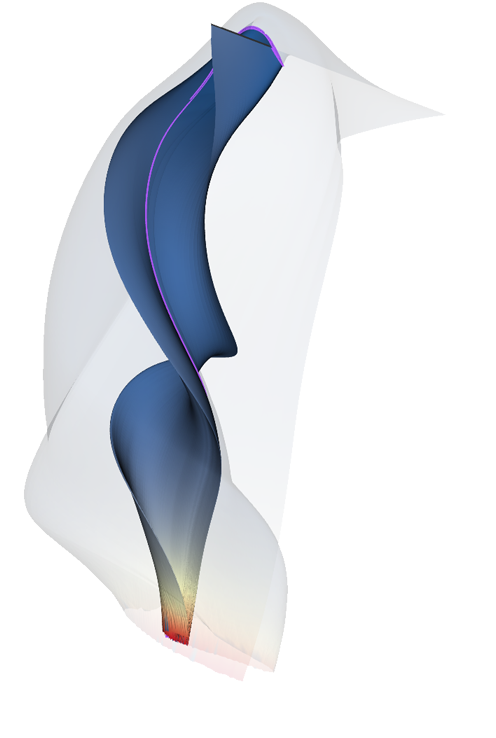 Andrea Brambilla
6 of 19
[Speaker Notes: The single pieces can be inestigated on their own
The rest of the surface can be displayed semi-transparent to provide contextual information
The cuts are not random but made according to a precise schema that I am going to explain]
A Generic Splitting Framework
Visualization and User Interaction
Surface 
Pieces
Importance
Cut Space
Complexity Measure
Cut Selection and Splitting
Andrea Brambilla
7 of 19
[Speaker Notes: How did we do it:
We thought of what are the requirements of an effective splitting algorithm
This lead to the design a generic framework 
Later used then to develop our splitting approach for integral surfaces]
A Generic Splitting Framework
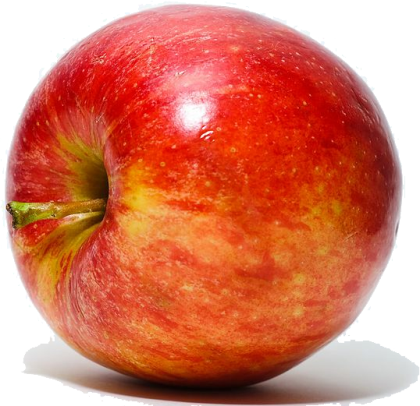 Visualization and User Interaction
Surface 
Pieces
Importance
Cut Space
Complexity Measure
Cut Selection and Splitting
Andrea Brambilla
7 of 19
[Speaker Notes: ... he can request a cut.]
A Generic Splitting Framework
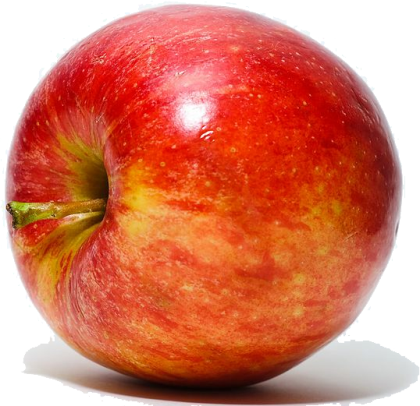 Visualization and User Interaction
CUT!
Surface 
Pieces
Importance
Cut Space
Complexity Measure
Cut Selection and Splitting
Andrea Brambilla
7 of 19
[Speaker Notes: ... he can request a cut.]
A Generic Splitting Framework
Visualization and User Interaction
Surface 
Pieces
Importance
Cut Space
Complexity Measure
Cut Selection and Splitting
Andrea Brambilla
7 of 19
[Speaker Notes: Then 2 steps are performed: generation of the cut space and computation of the complexity measure]
A Generic Splitting Framework
Visualization and User Interaction
Surface 
Pieces
Importance
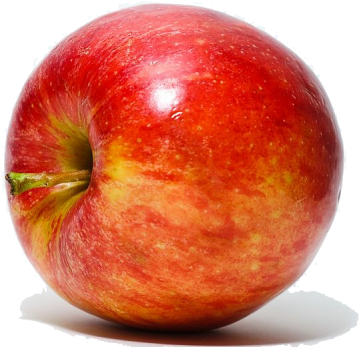 Cut Space
Complexity Measure
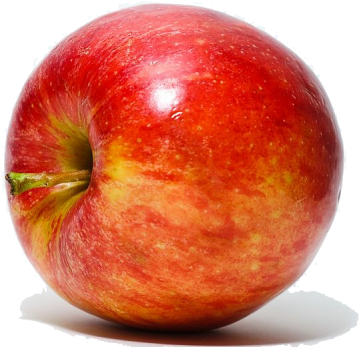 Cut Selection and Splitting
Andrea Brambilla
7 of 19
[Speaker Notes: The cut space is the set of all the possible ways to cut the surface]
A Generic Splitting Framework
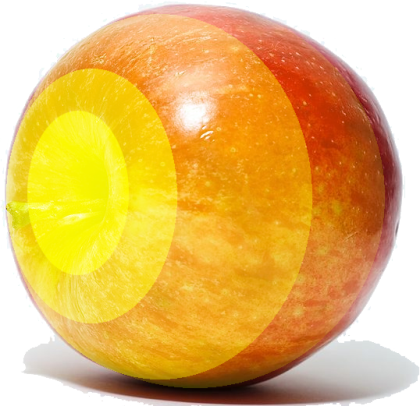 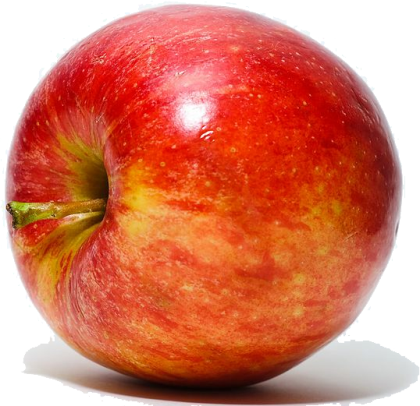 Visualization and User Interaction
Surface 
Pieces
Importance
Cut Space
Complexity Measure
Cut Selection and Splitting
Andrea Brambilla
7 of 19
[Speaker Notes: A complexity measure is computed over the surface and it will be later used to define how to cut split it.
It can optionally take into account the difference between more and less important parts of the surface]
A Generic Splitting Framework
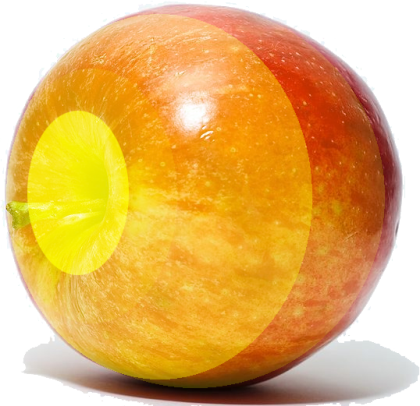 Visualization and User Interaction
Surface 
Pieces
Importance
Cut Space
Complexity Measure
Cut Selection and Splitting
Andrea Brambilla
7 of 19
[Speaker Notes: At the end the cut from the cut space which reduce complexity the most is chosen]
A Generic Splitting Framework
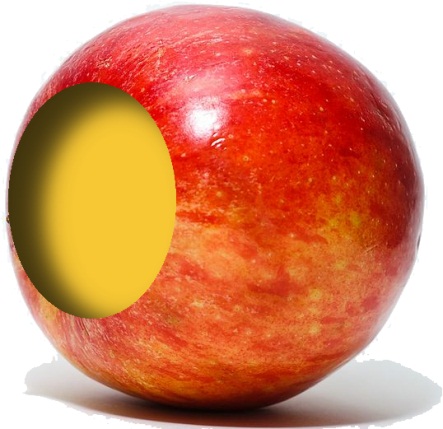 Visualization and User Interaction
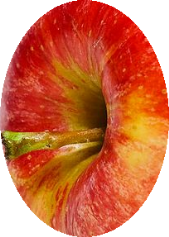 Surface 
Pieces
Importance
Cut Space
Complexity Measure
Cut Selection and Splitting
Andrea Brambilla
7 of 19
[Speaker Notes: The surface is split according to it and finally we go back to show the result at the user, which can ask to generate other cuts]
Existing Approaches
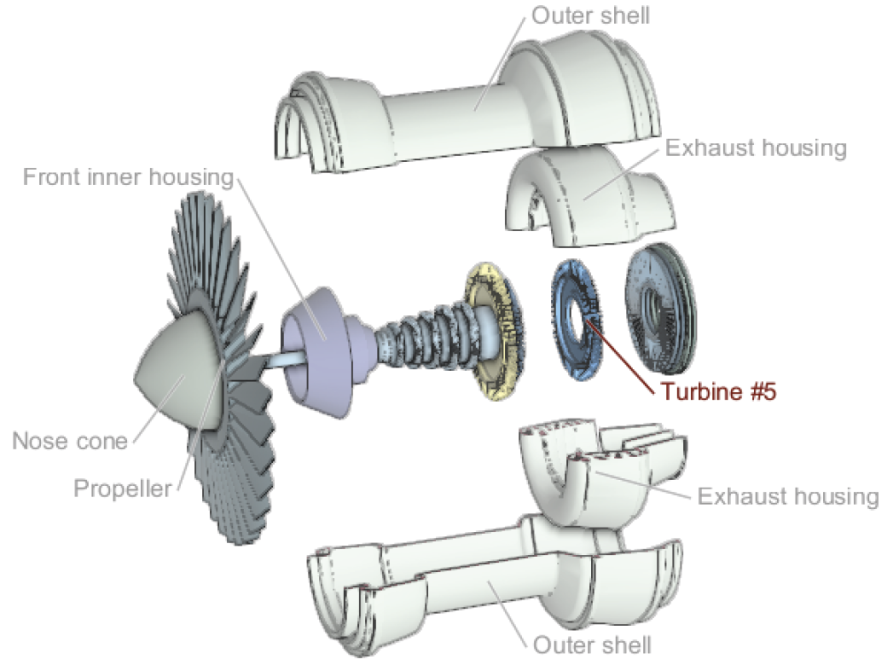 Karpenko et al. 08: 
- parallel planes
- symmetries
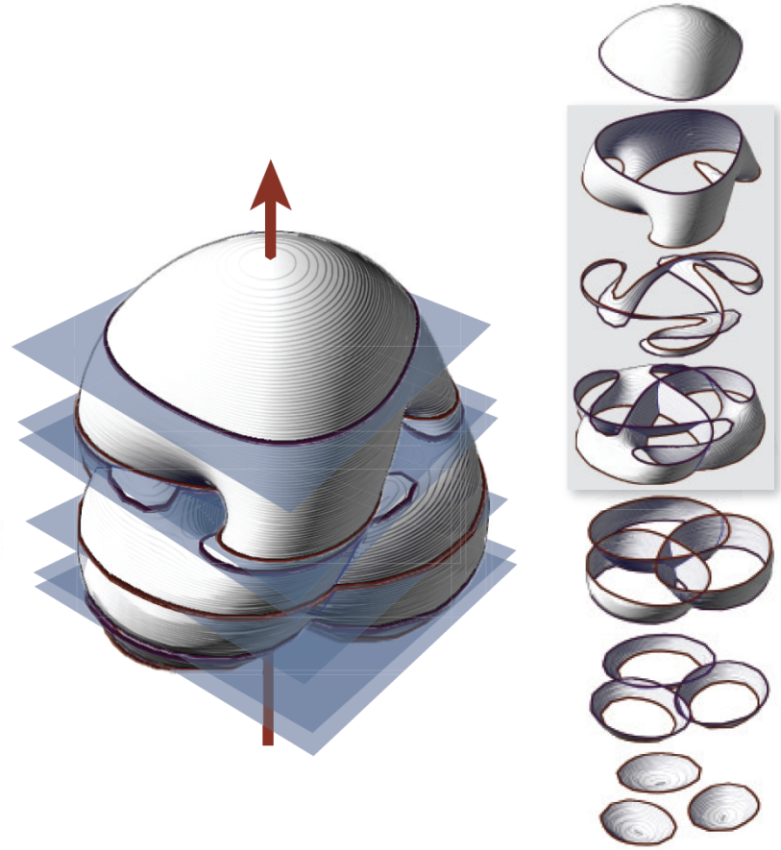 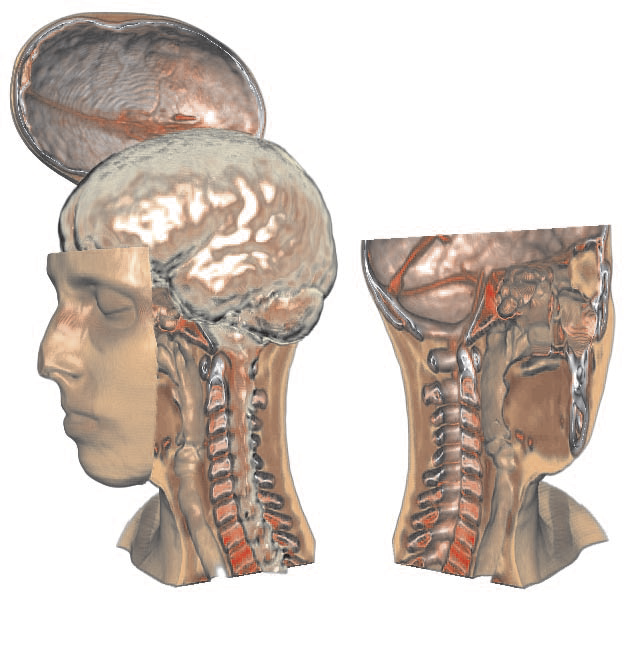 Li et al. 08:
- building blocks
- blocks relationships
Bruckner and Gröller 06:
- user defined cuts
- view dep. occlusion
Andrea Brambilla
8 of 19
[Speaker Notes: Existing approaches can be easily mapped to our framework
First line of every entry is the cut space
Second line is the complexity measure]
Existing Approaches
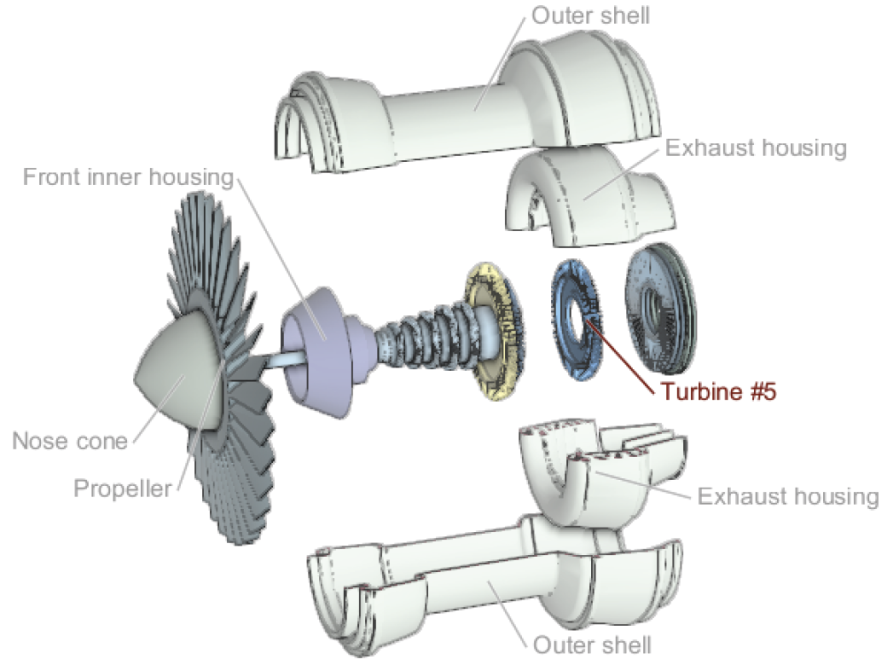 Karpenko et al. 08: 
- parallel planes
- symmetries
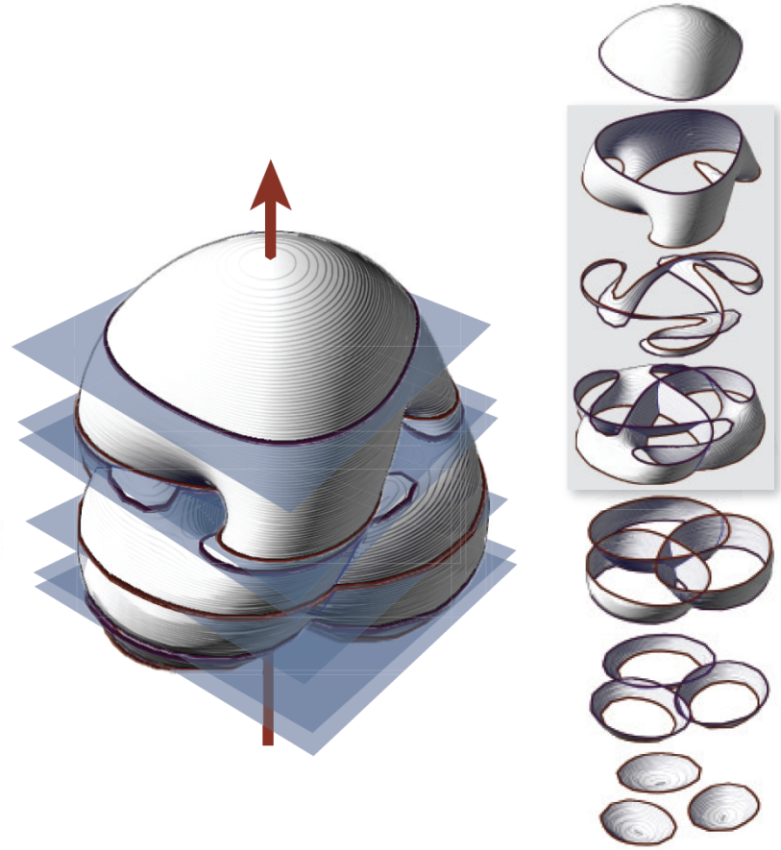 Li et al. 08:
- building blocks
- blocks relationships
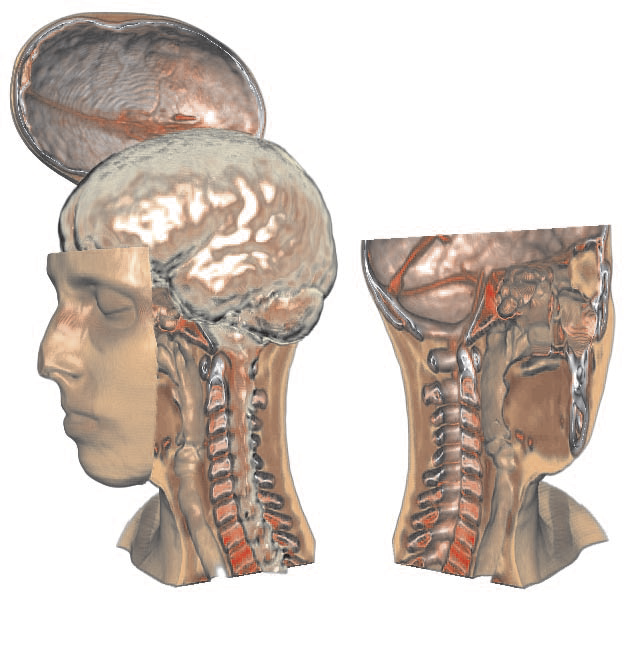 Bruckner et al. 06:
- user defined cuts
- view dep. occlusion
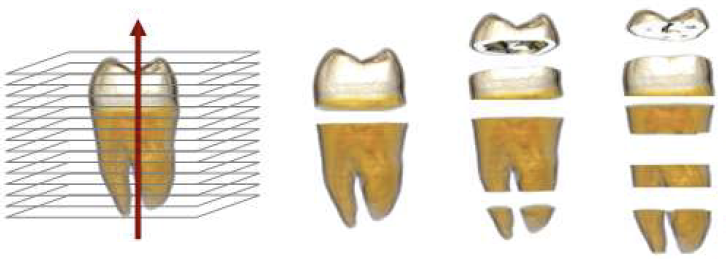 Ruiz et al. 08: parallel planes - information theory
Andrea Brambilla
8 of 19
[Speaker Notes: Existing approaches can be easily mapped to our framework
First line of every entry is the cut space
Second line is the complexity measure]
Cut Space: Surface Parameterization
No building blocks
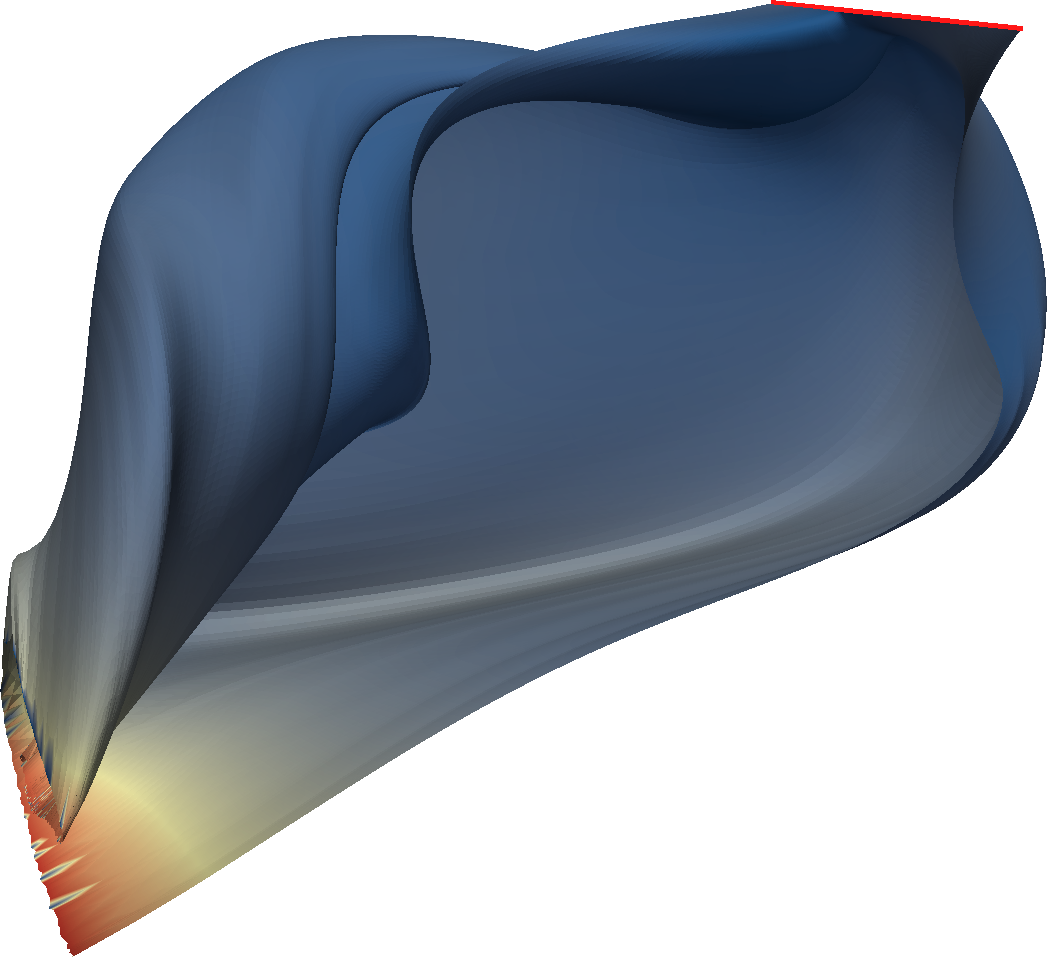 Andrea Brambilla
9 of 19
[Speaker Notes: Why these approaches cannot be used for integral surfaces]
Cut Space: Surface Parameterization
No building blocks
Arbitrary cuts not effective
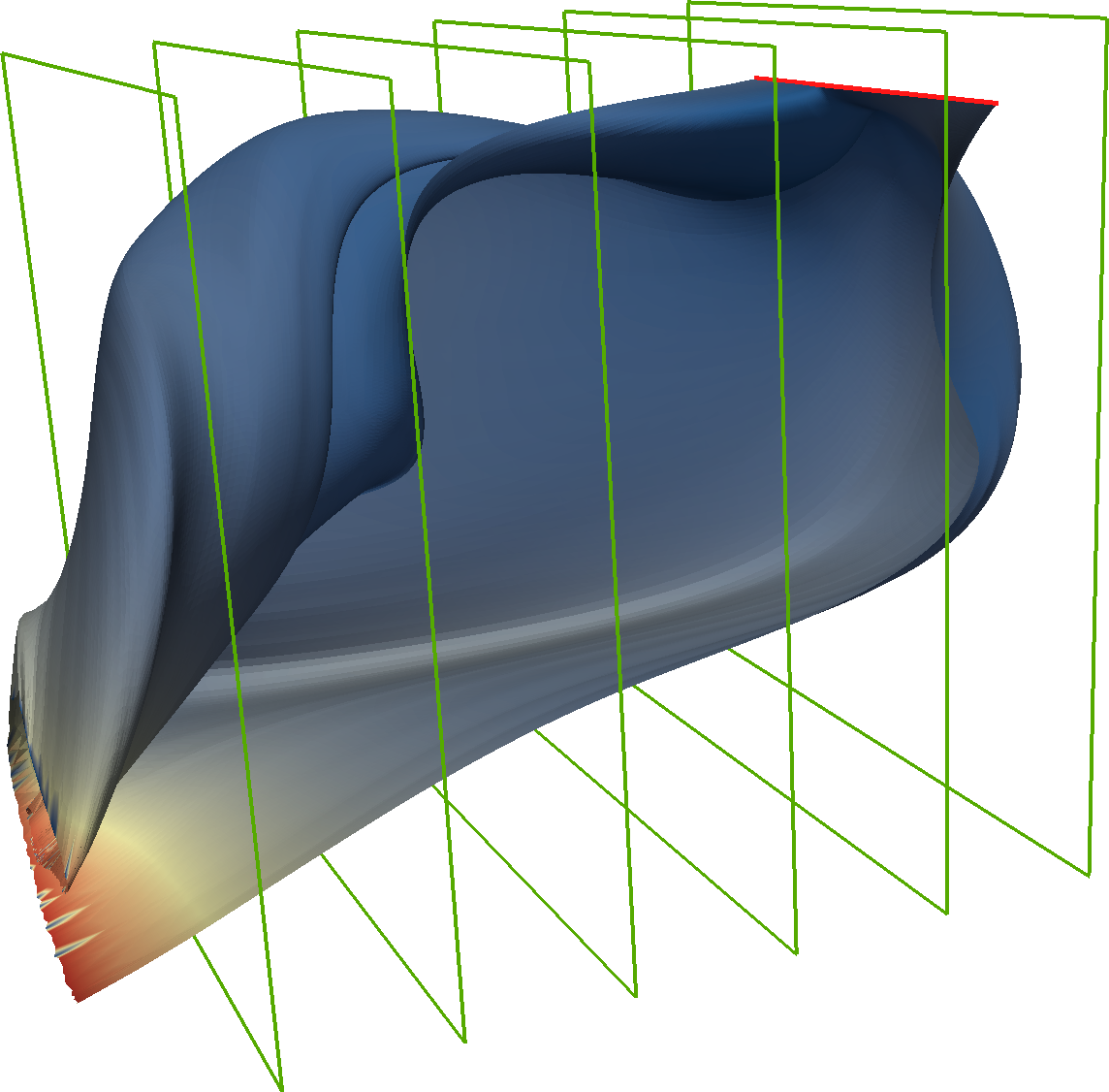 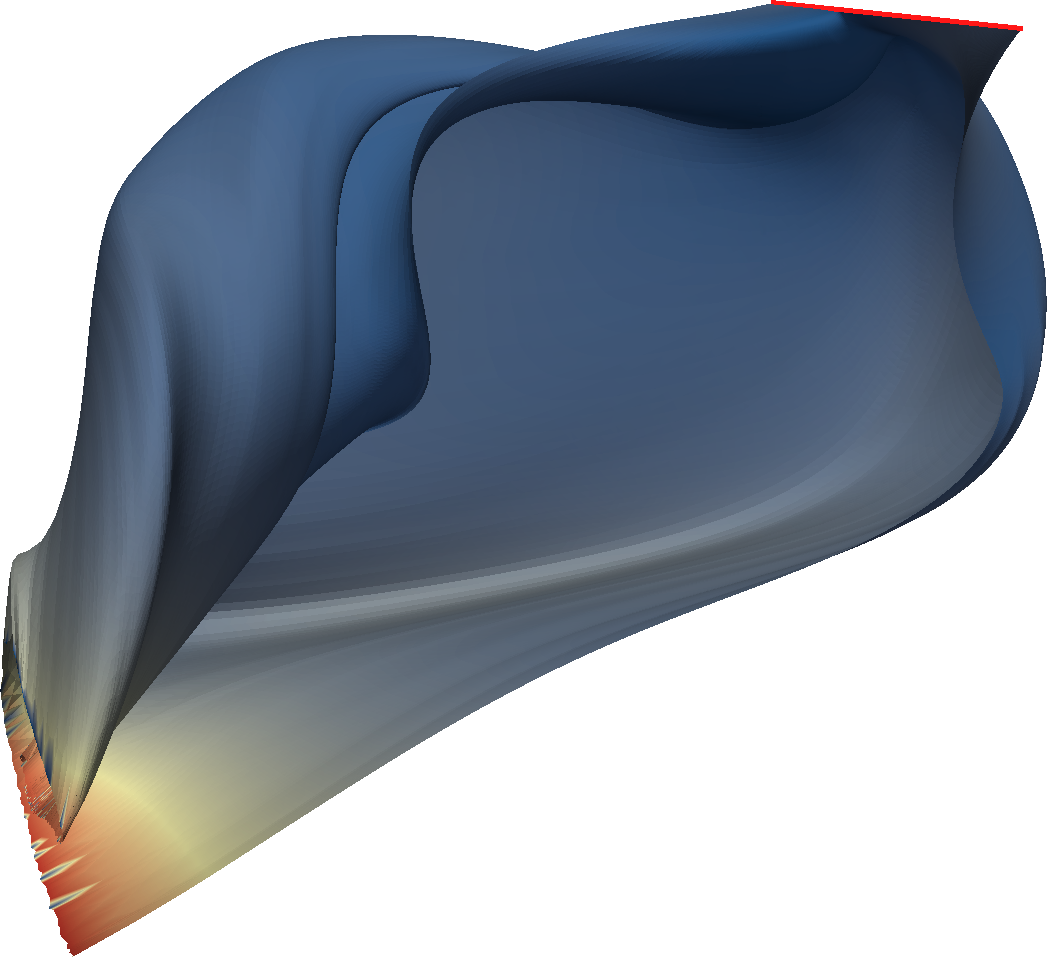 Andrea Brambilla
9 of 19
Cut Space: Surface Parameterization
No building blocks
Arbitrary cuts not effective
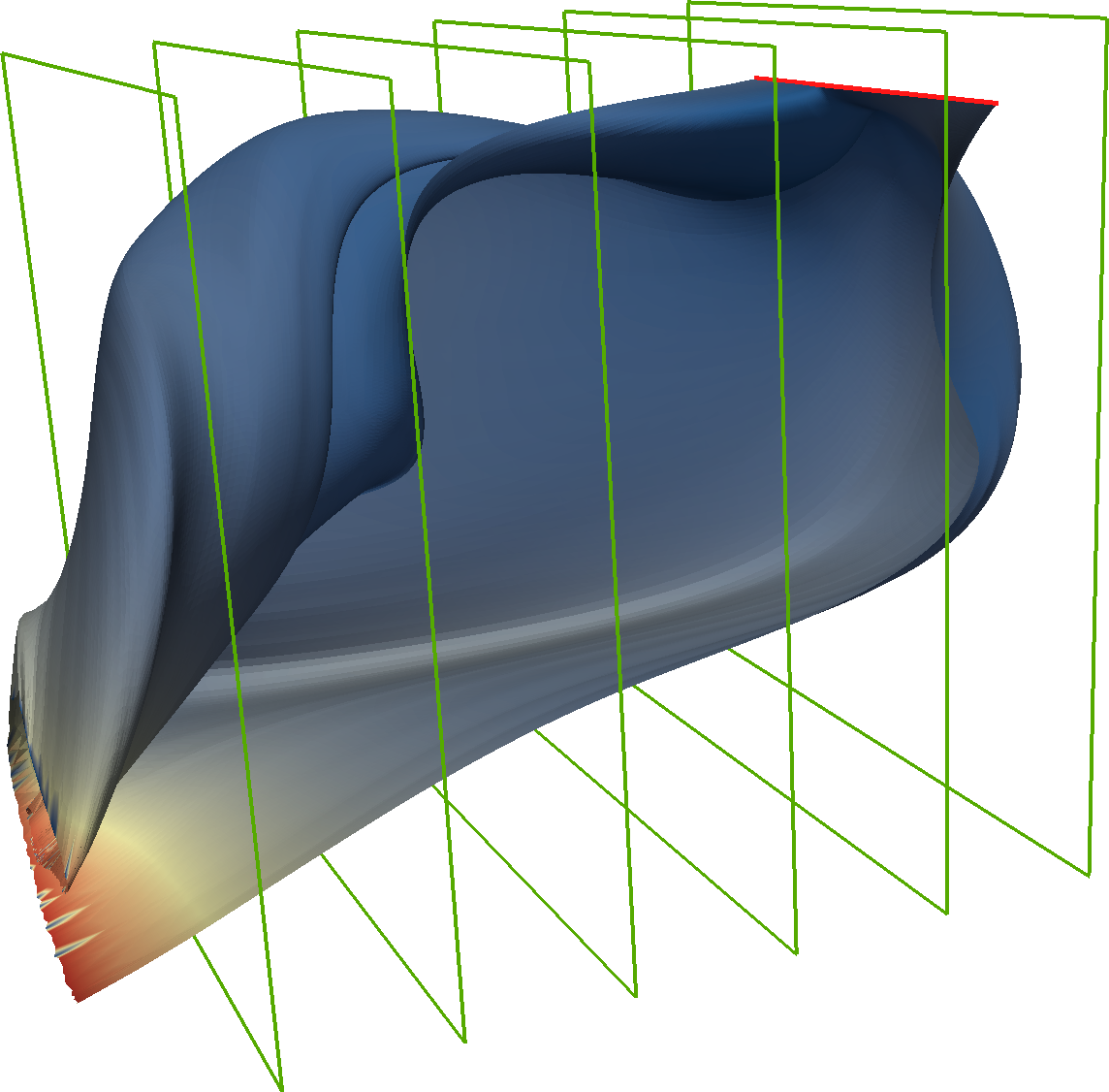 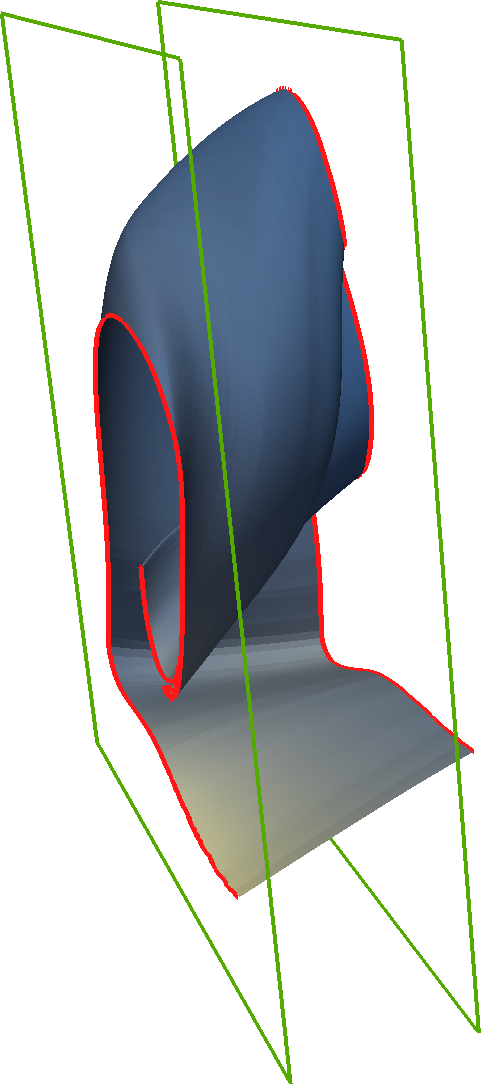 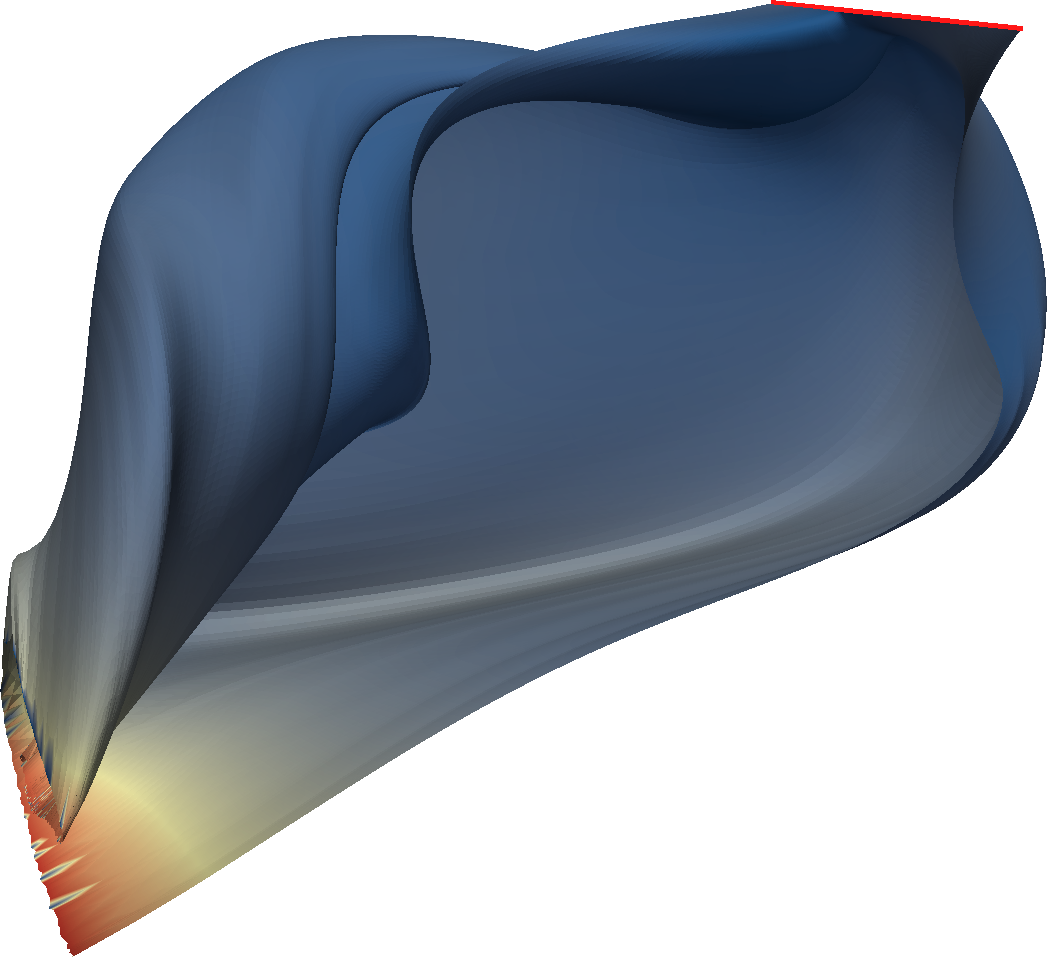 Andrea Brambilla
9 of 19
Cut Space: Surface Parameterization
No building blocks
Arbitrary cuts not effective
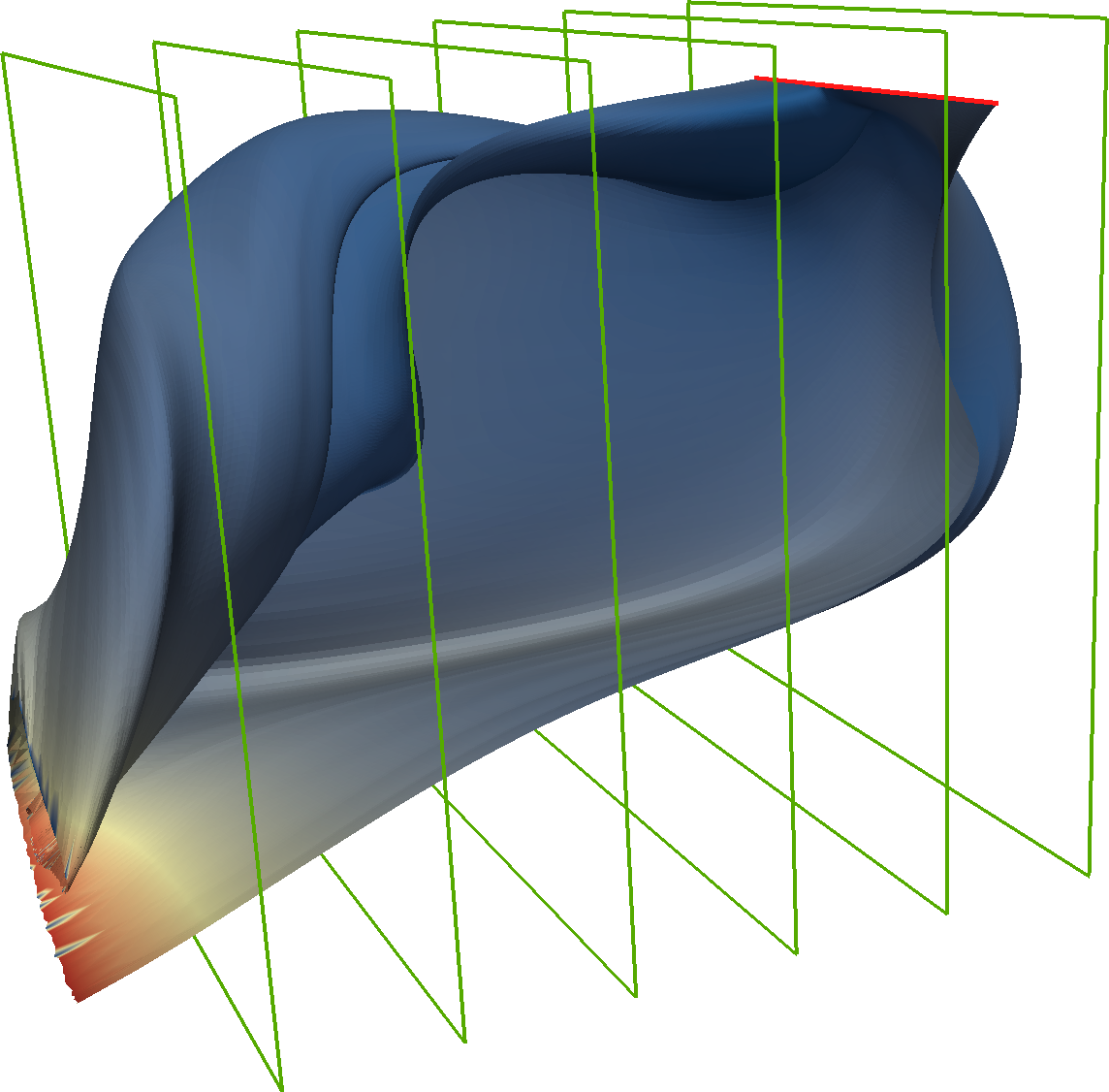 (sp, 0)
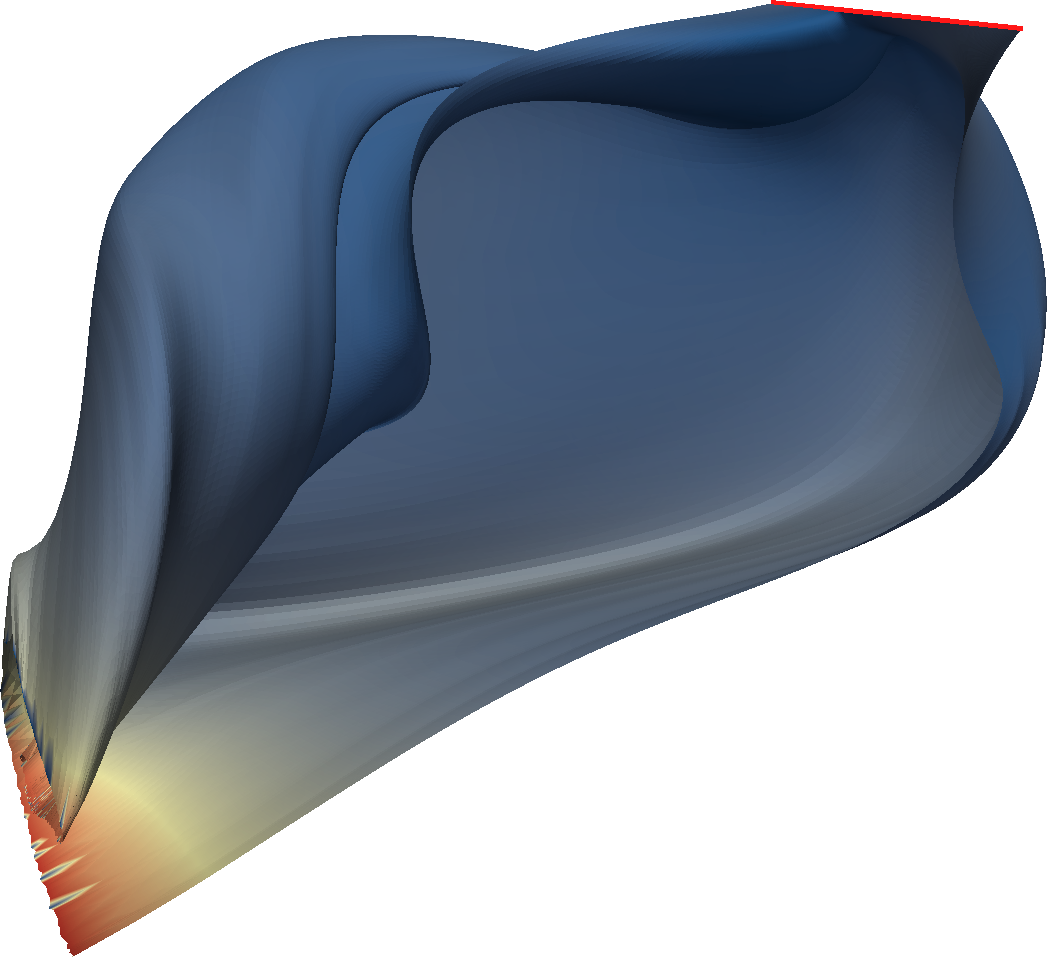 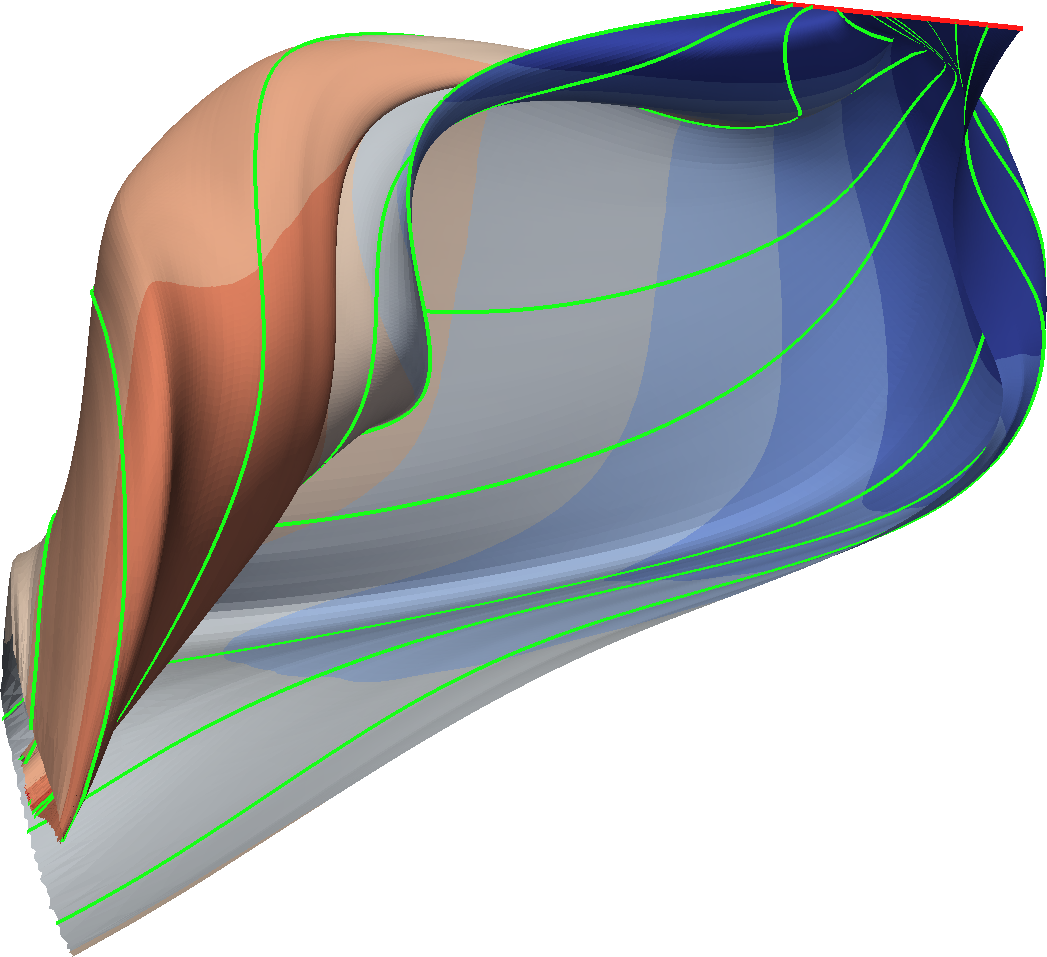 Parameterization
seeding point
integration time
Cut space given by
stream / path lines
time lines
(sp, tp)
Andrea Brambilla
9 of 19
Cut Space: Surface Parameterization
No building blocks
Arbitrary cuts not effective
Parameterization
seeding point
integration time
Cut space given by
stream / path lines
time lines
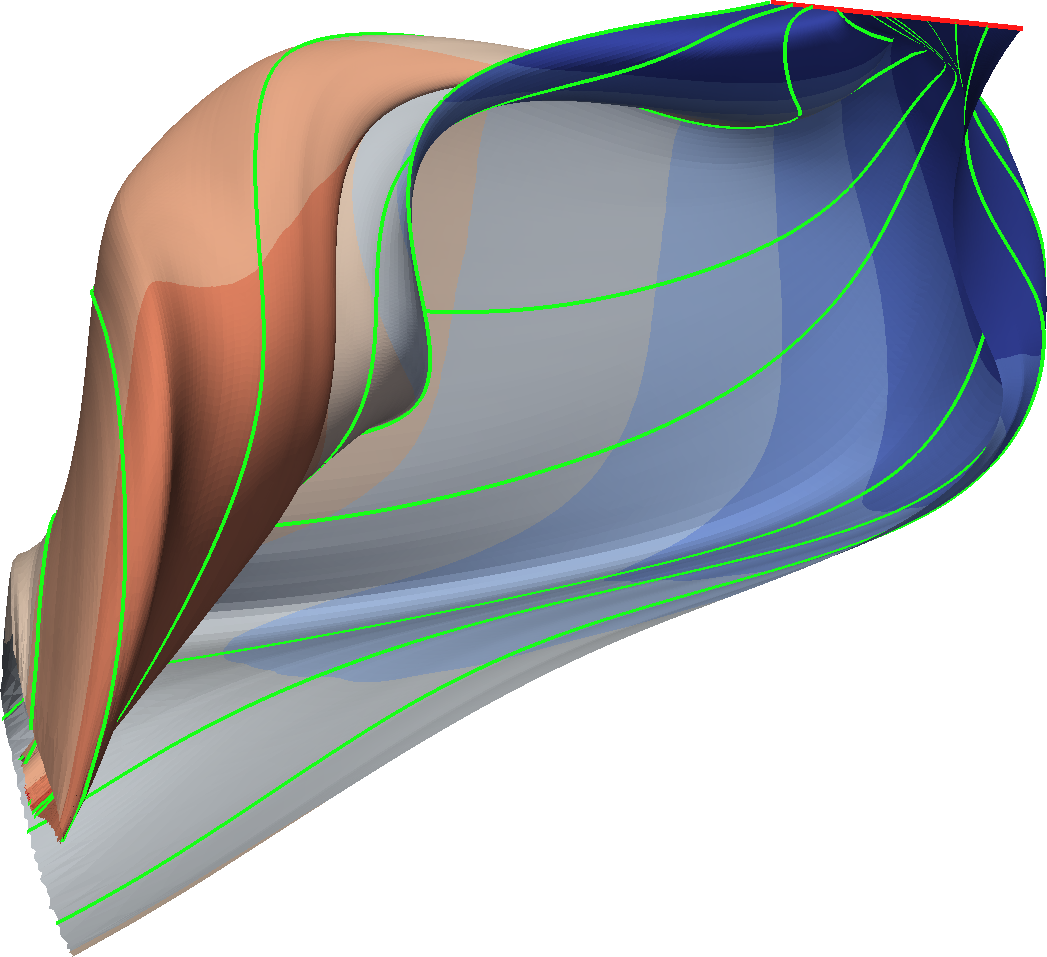 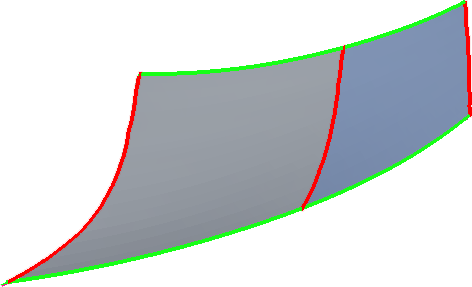 Preserve surface semantic
Andrea Brambilla
9 of 19
Surface Complexity
How much a point «occludes» the rest of the surface
Visualization tools typically employ polar view
p2
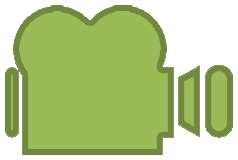 pivot
p1
Andrea Brambilla
10 of 19
[Speaker Notes: Polar view  camera moving circularly around a pivoting point placed at the center of the object
We approximately quantify the amount of occlusion of a point when it lies between the camera and the pivot]
Surface Complexity
How much a point «occludes» the rest of the surface
Visualization tools typically employ polar view
p2
For every point p
cpx(p) = | X |
X2
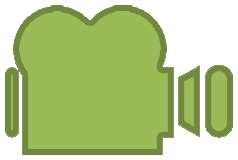 pivot
p1
X1
cpx(p1) = 3	cpx(p2) = 2
Andrea Brambilla
10 of 19
[Speaker Notes: The complexity of a point p is the number of intersection points between the surface and the ray that goes from p to the pivot]
Surface Complexity
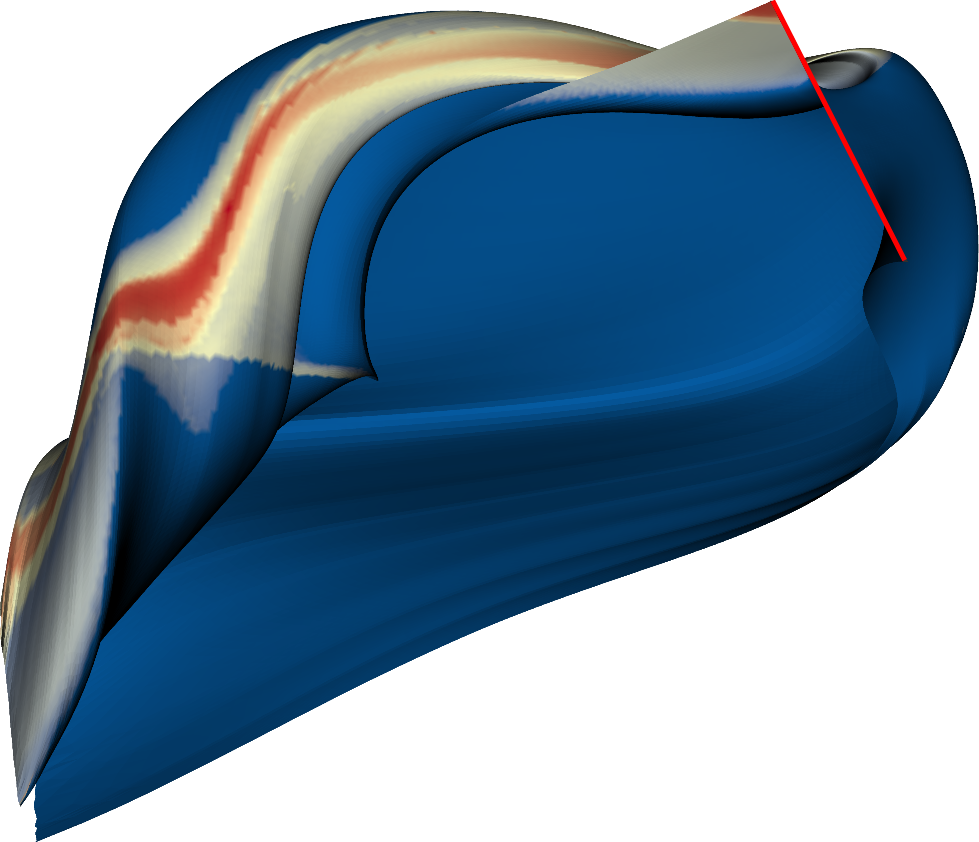 Andrea Brambilla
11 of 19
[Speaker Notes: Complexity values computed on the example surface
The points of highest complexity are on the outer part of the twisting area of the surface]
Surface Complexity
How much a point «occludes» the rest of the surface
Visualization tools typically employ polar view
p2
For every point p
cpx(p) = | X |
X2
Including the importance
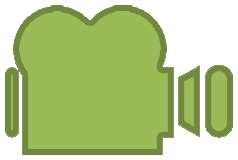 pivot
p1
X1
cpx(p) = 
= ∑x∈Ximportance(x)
cpx(p1) = 3	cpx(p2) = 2
Andrea Brambilla
12 of 19
[Speaker Notes: If areas of the surface has diffent importane levels, this can be easily integrated in the proposed complexity measure]
Cut Selection and Splitting
Choose the cut Ω that reduce occlusion the most
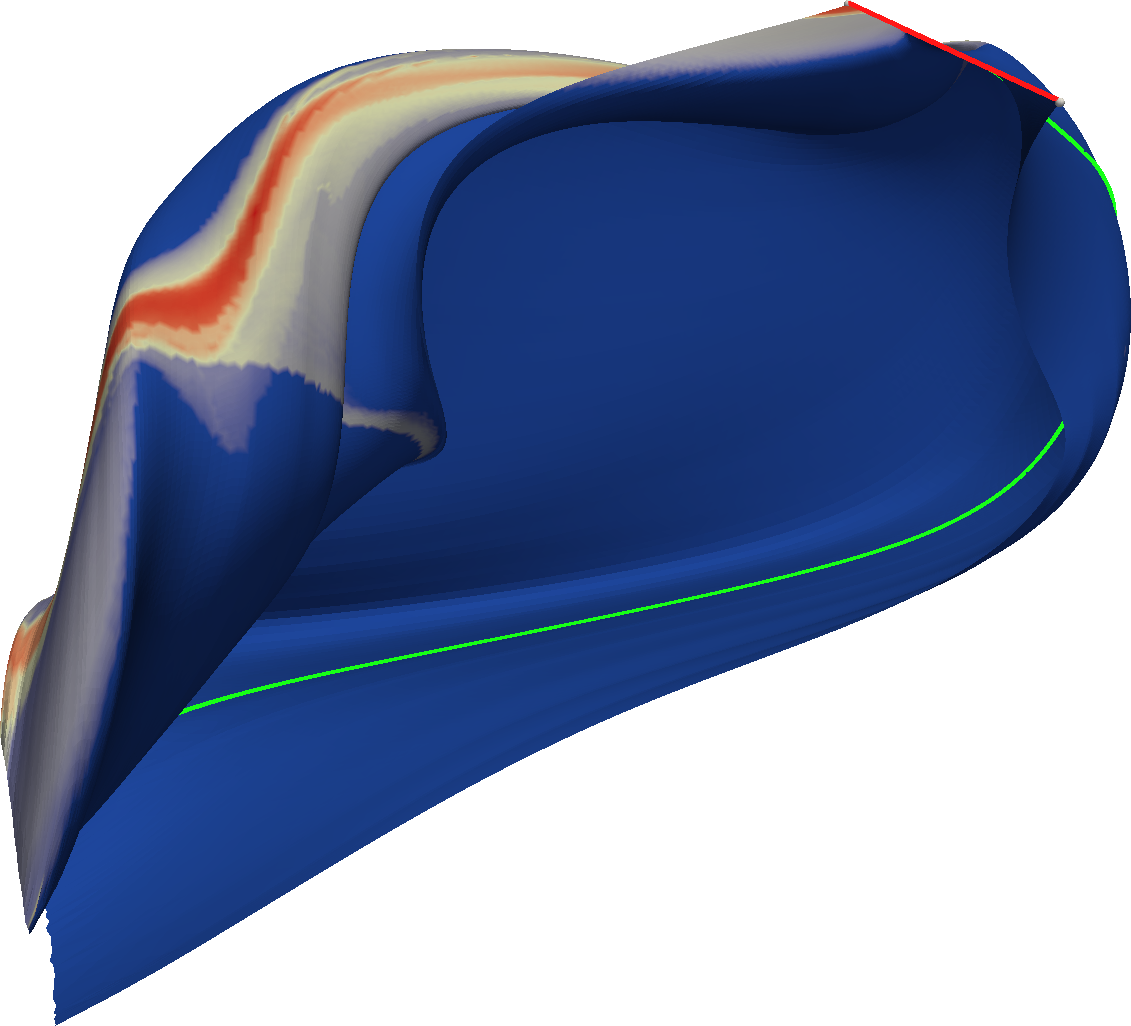 Andrea Brambilla
13 of 19
[Speaker Notes: We must choose the cut that reduce complexity the most
The complexity has already been computed for every point of the surface
We compute the overall complexity of a cut averaging the complexity along the cut itself
We choose the cut with the highest overall complexity and cut the surface along it]
Cut Selection and Splitting
Choose the cut Ω that reduce occlusion the most
p1
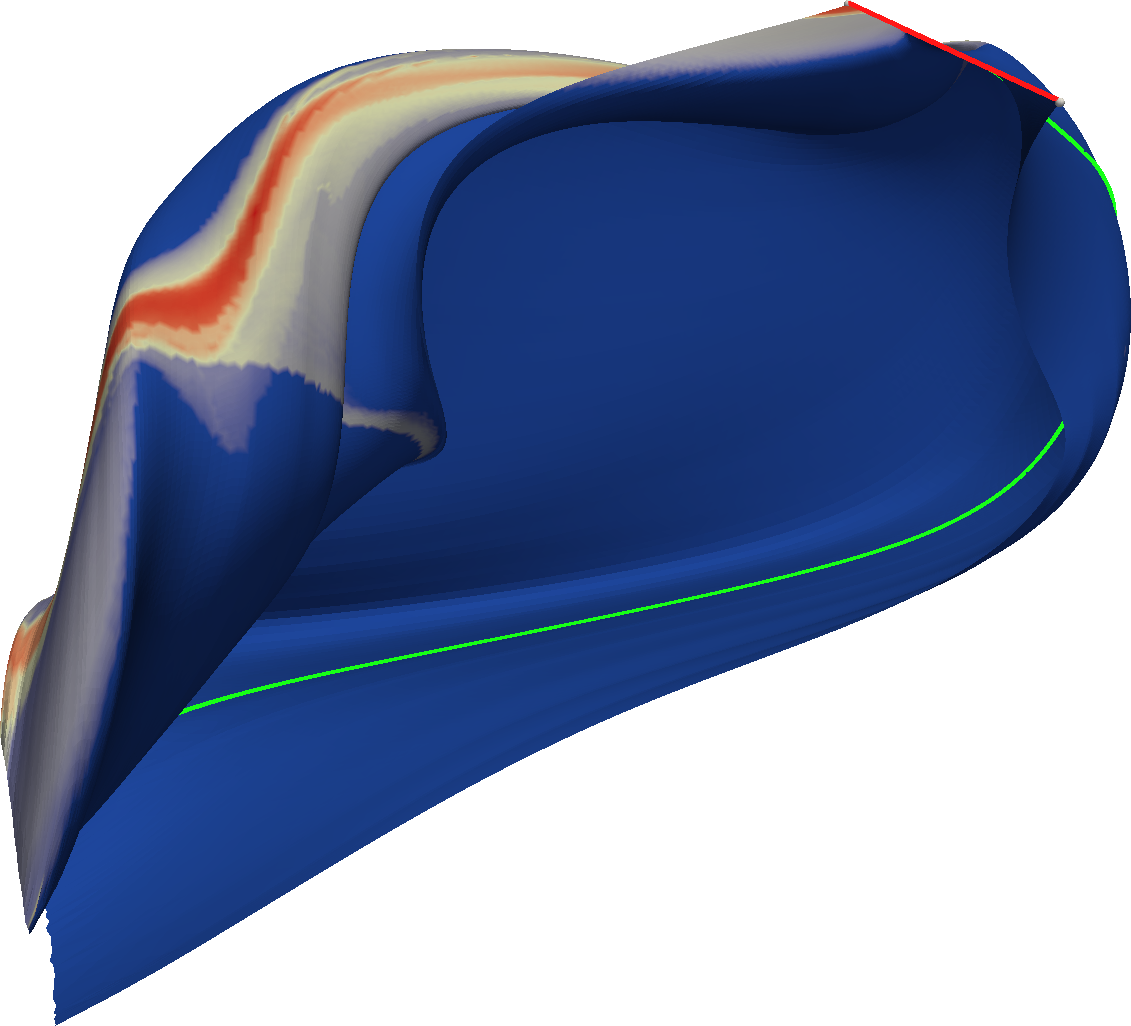 p2
p3
p4
p5
p6
p7
p8
p9
CPX(Ω) = length(Ω)-1 ∙ ∫Ωcpx(p)dp
Andrea Brambilla
13 of 19
[Speaker Notes: We must choose the cut that reduce complexity the most
The complexity has already been computed for every point of the surface
We compute the overall complexity of a cut averaging the complexity along the cut itself]
Cut Selection and Splitting
Choose the cut Ω that reduce occlusion the most
Complexity already computed for every point p
Average complexity over potential cuts

The cut with the highest complexity is chosen
The (piece of) surface is cut
CPX(Ω) = length(Ω)-1 ∙ ∫Ωcpx(p)dp
Andrea Brambilla
13 of 19
Surface Splitting
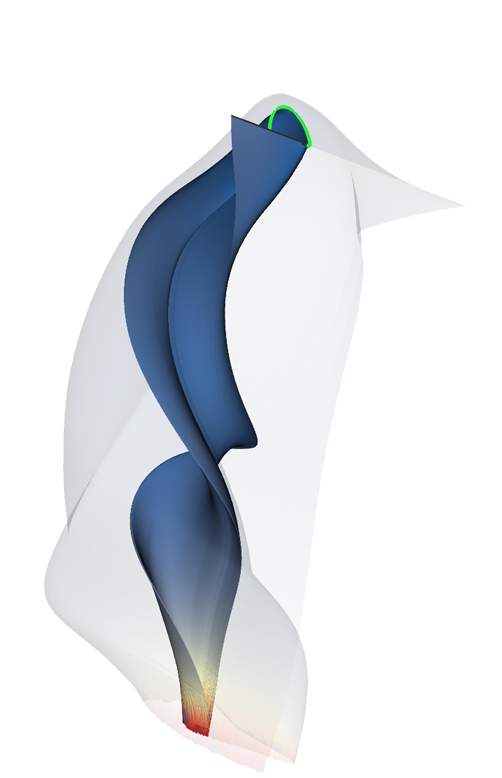 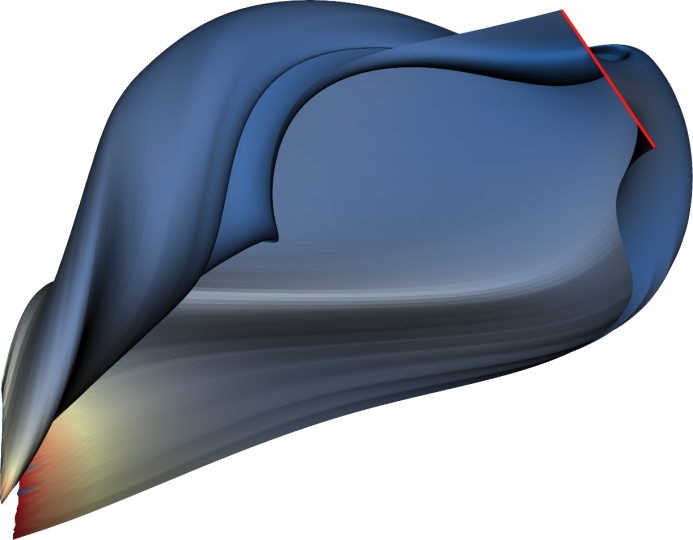 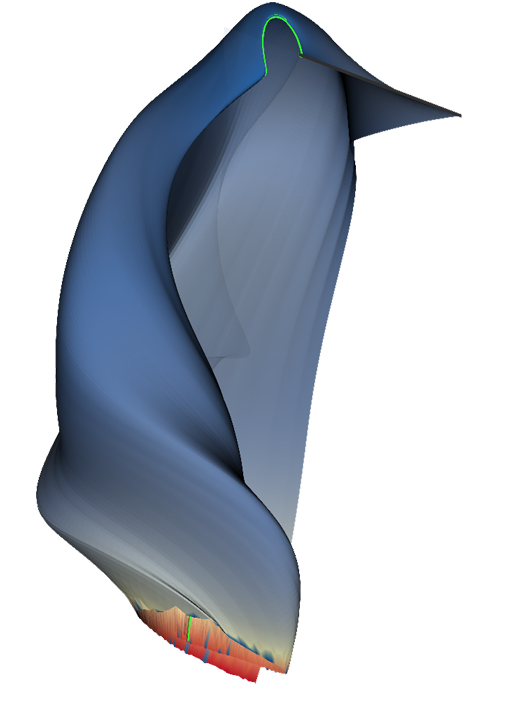 Andrea Brambilla
14 of 19
Surface Splitting
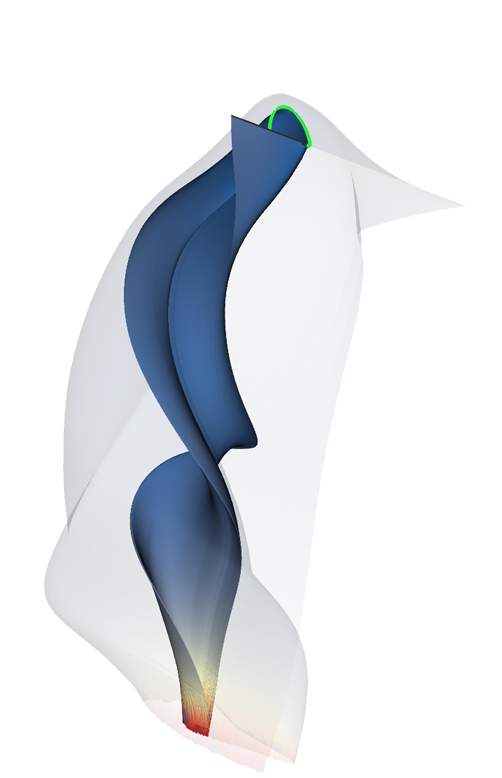 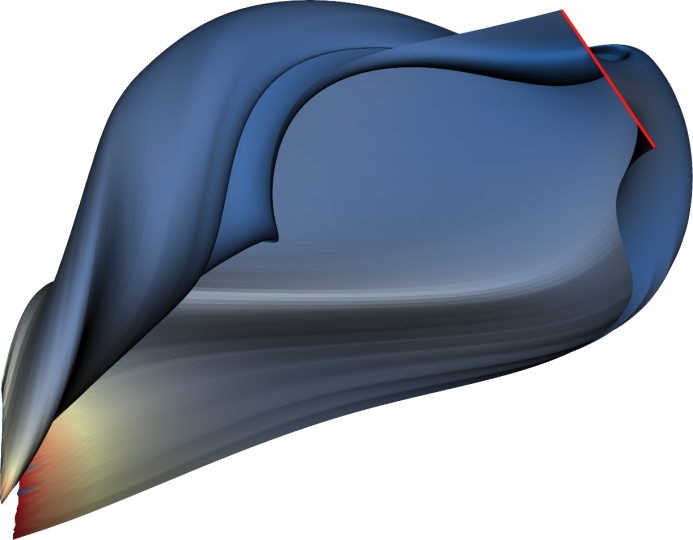 Cut Space
Complexity
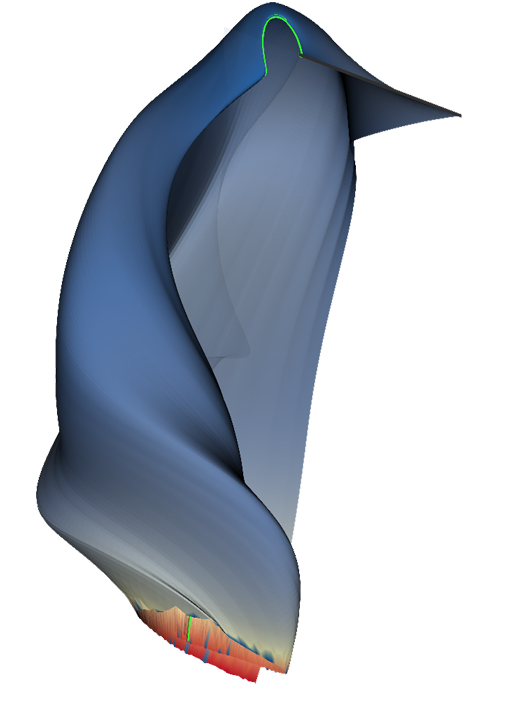 Cut Space
Complexity
Andrea Brambilla
14 of 19
Surface Splitting
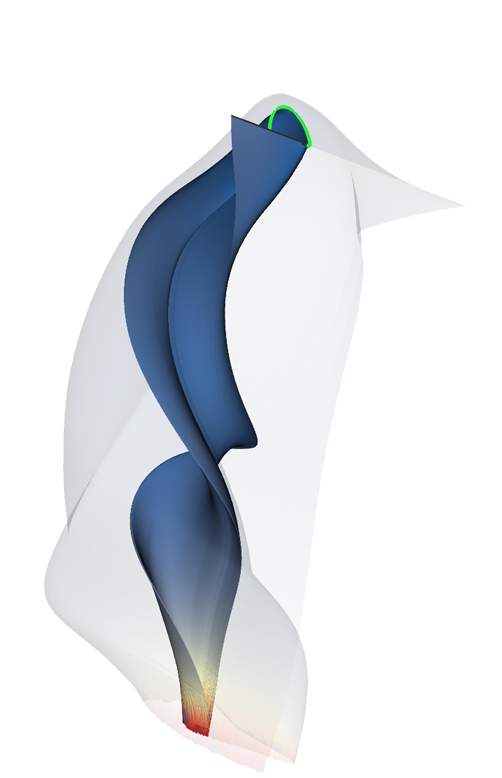 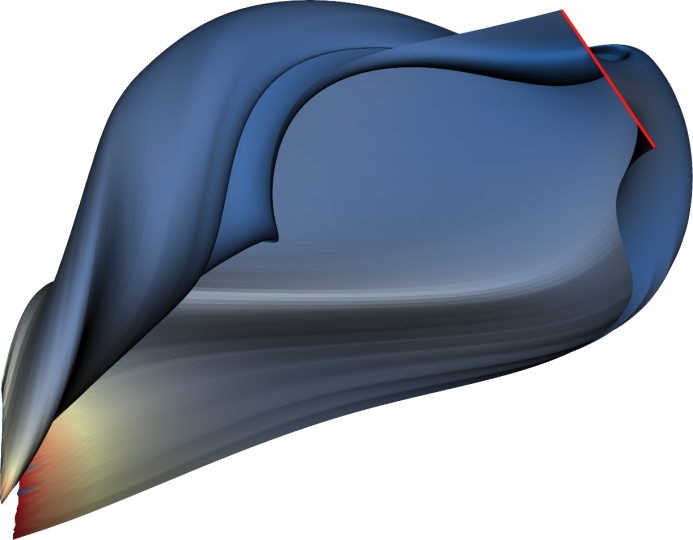 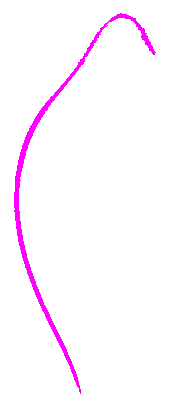 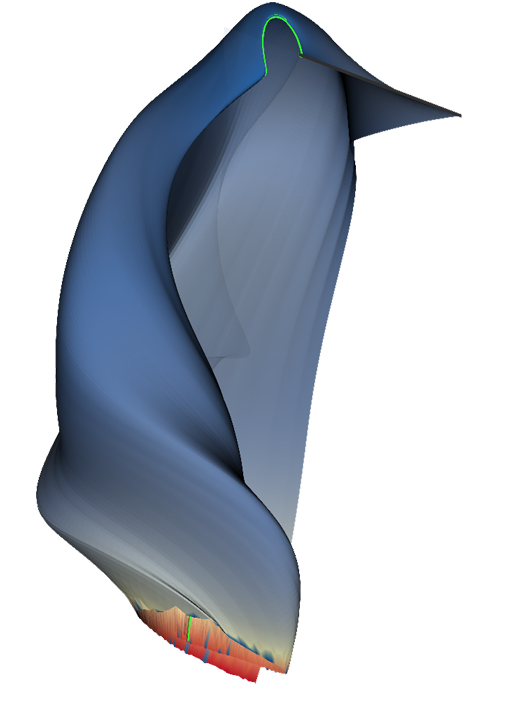 Andrea Brambilla
14 of 19
Surface Splitting
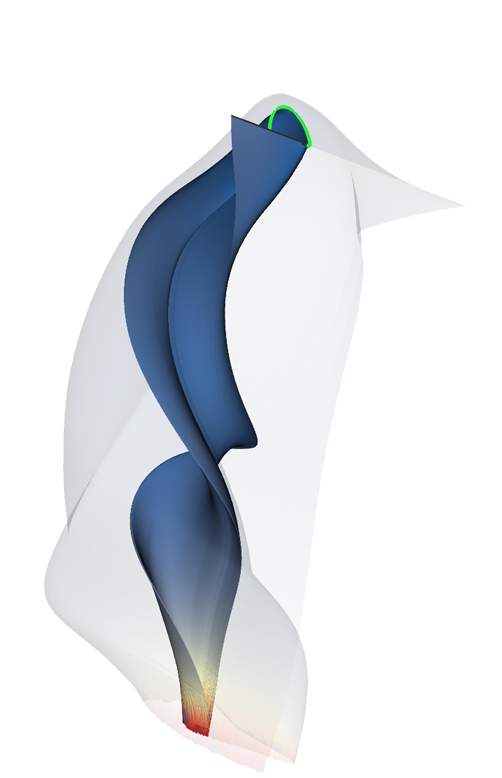 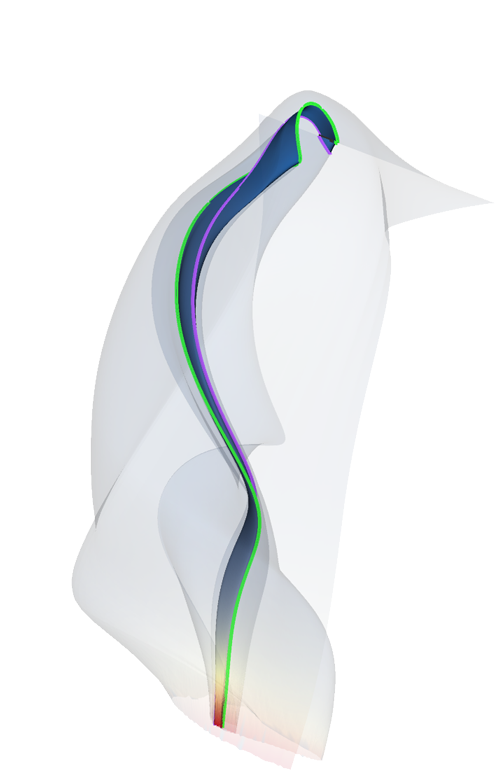 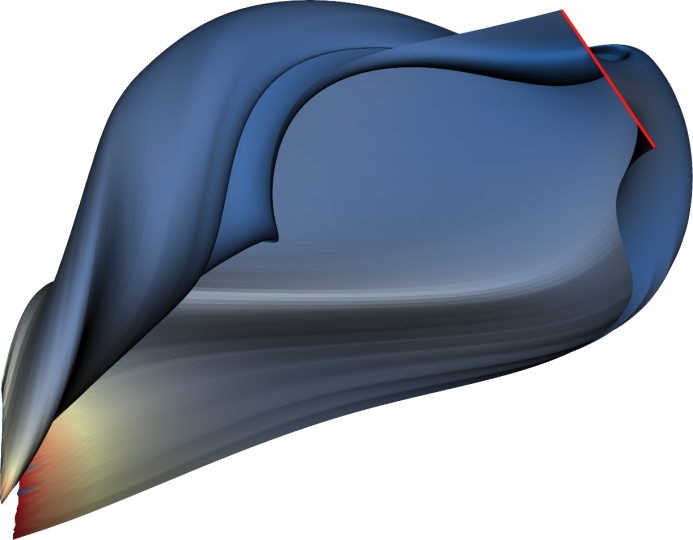 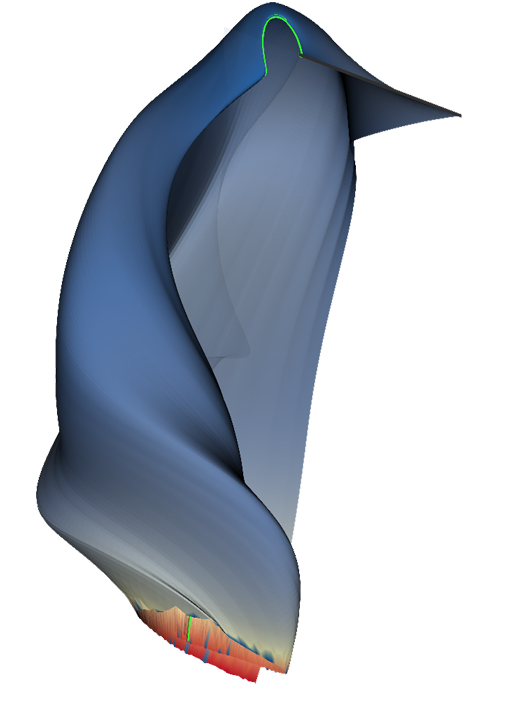 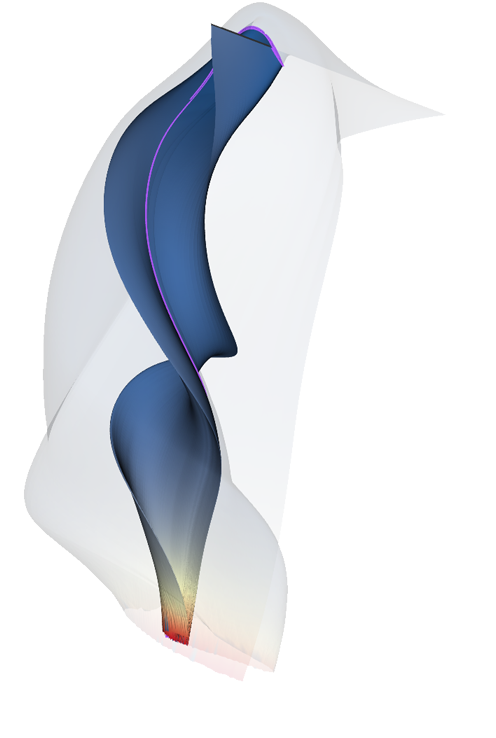 Andrea Brambilla
14 of 19
Interaction
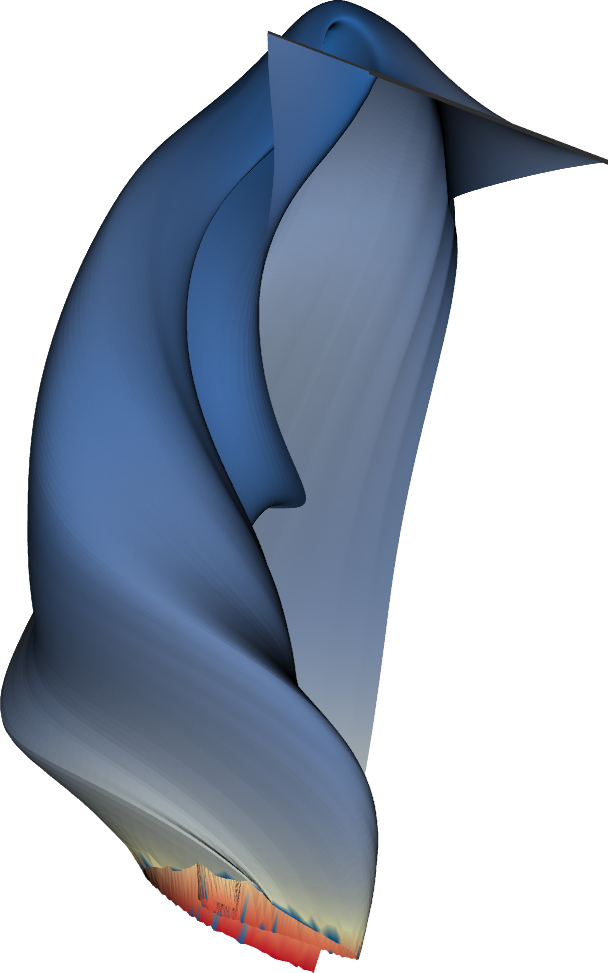 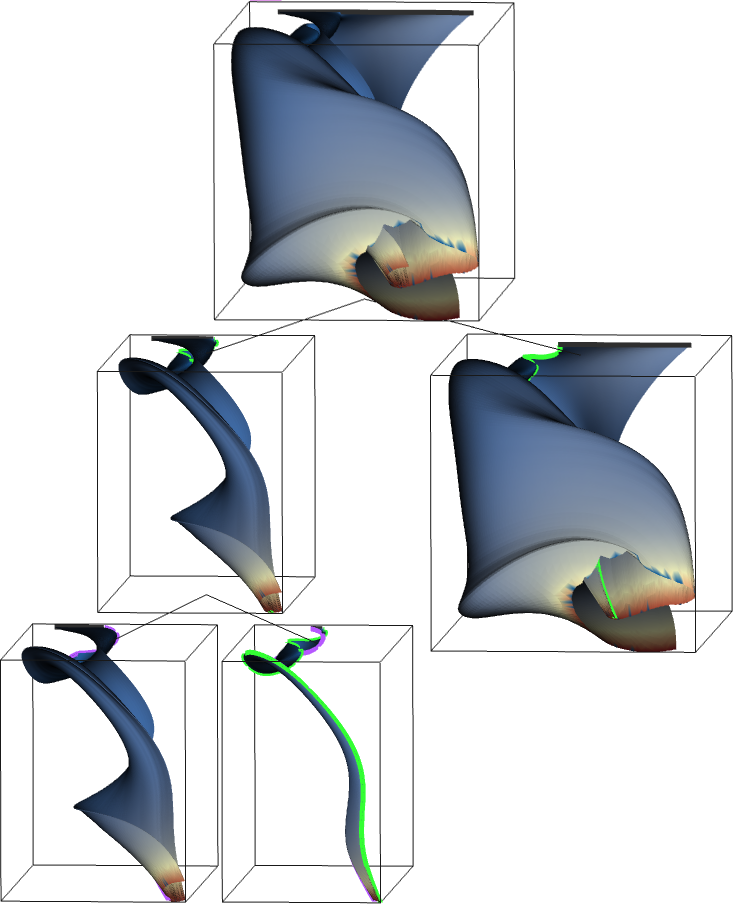 Andrea Brambilla
15 of 19
Interaction
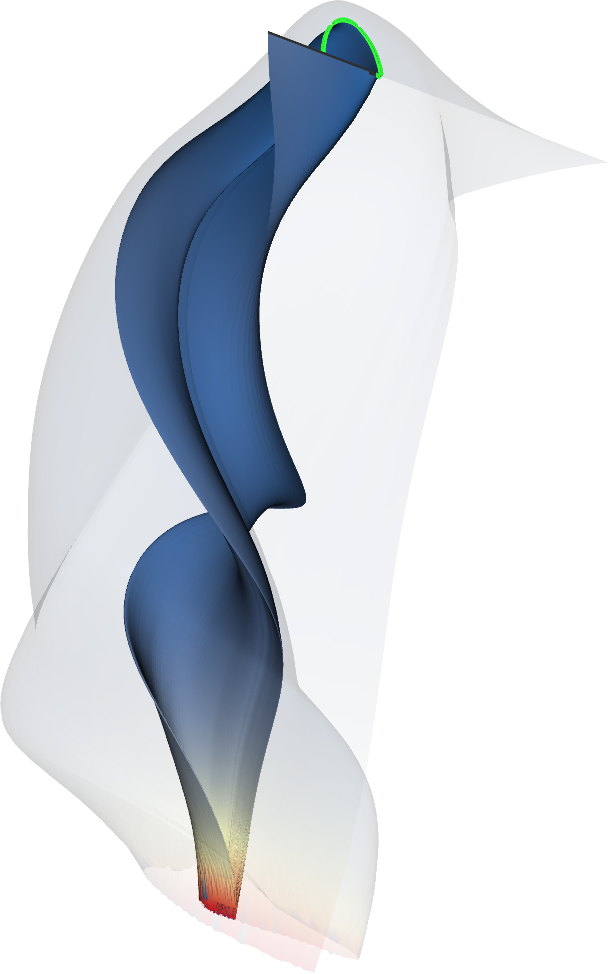 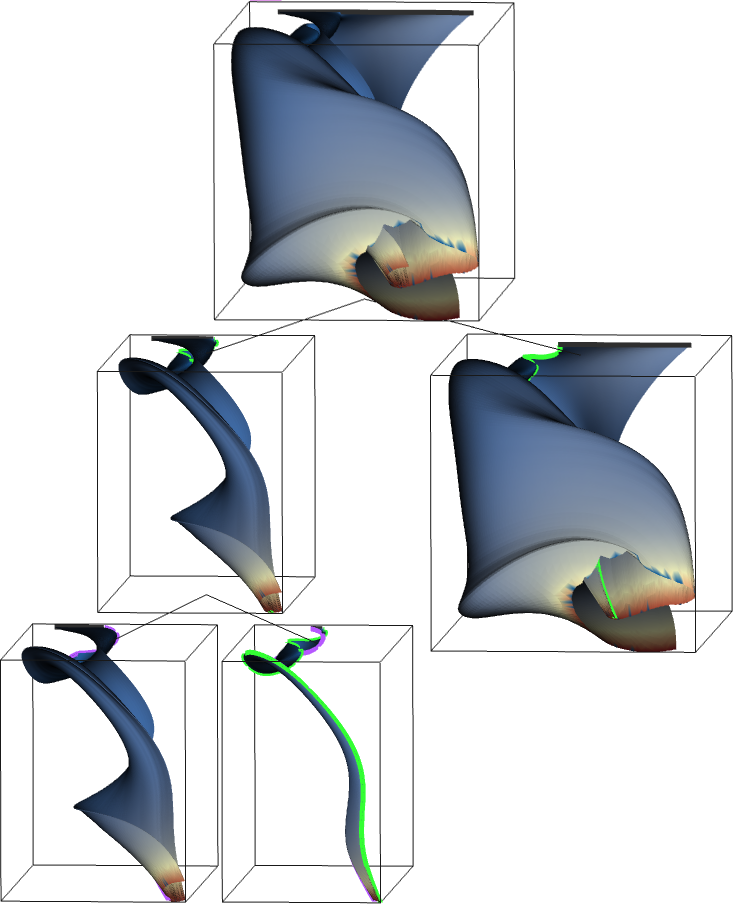 Andrea Brambilla
15 of 19
Interaction
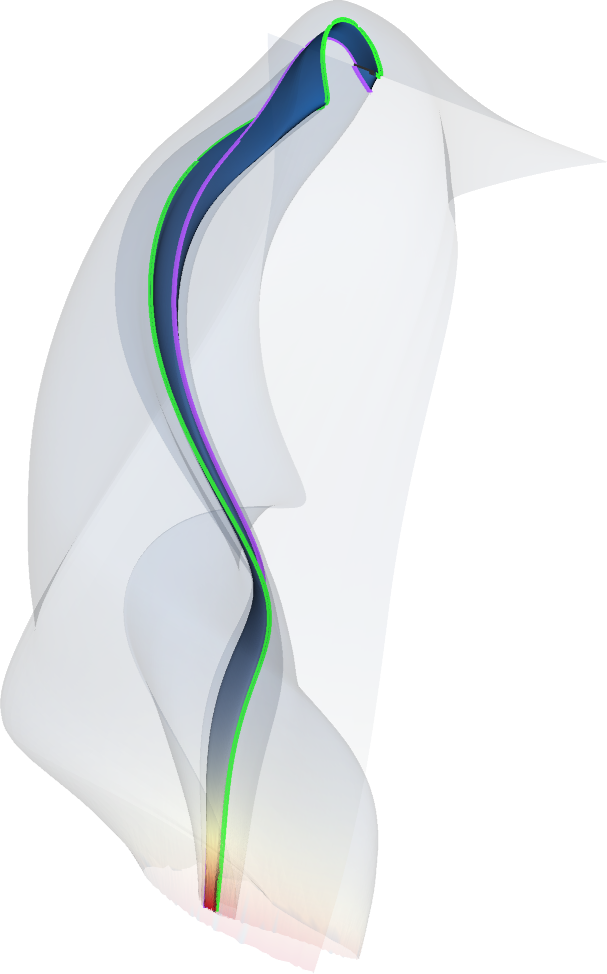 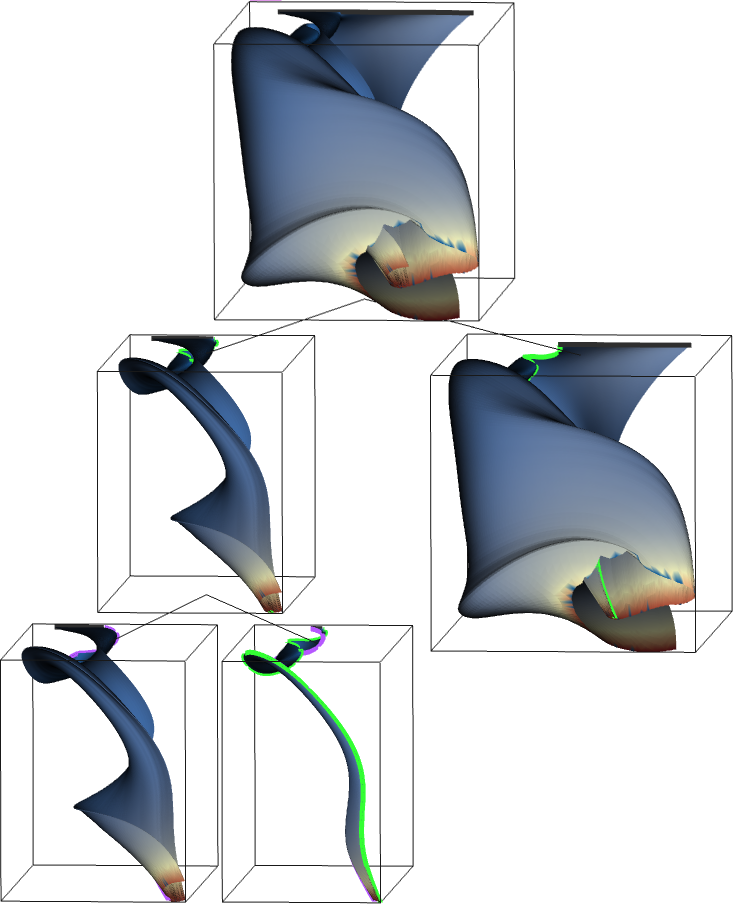 Andrea Brambilla
15 of 19
Results - Gas Leak
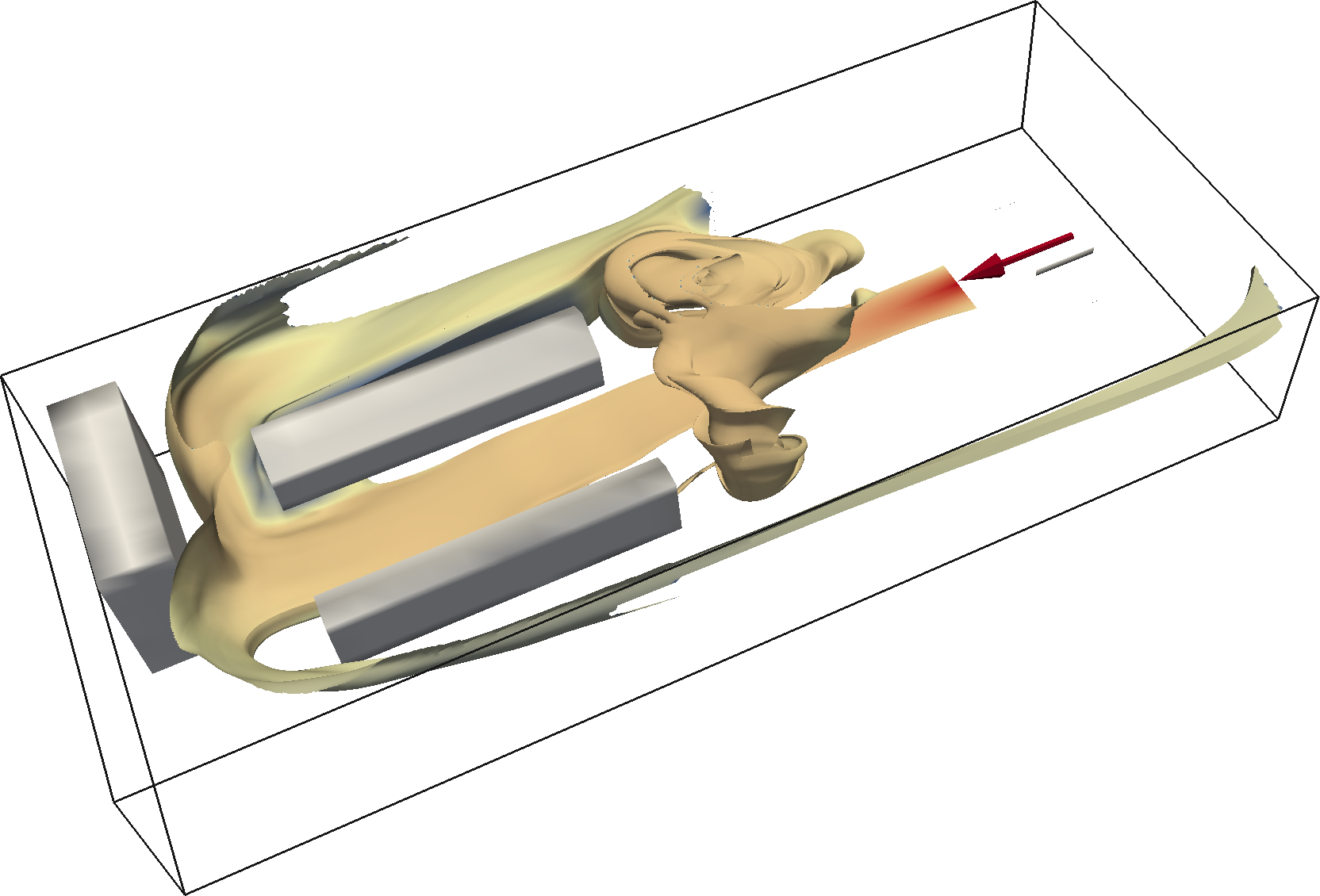 Andrea Brambilla
16 of 19
Results - Gas Leak
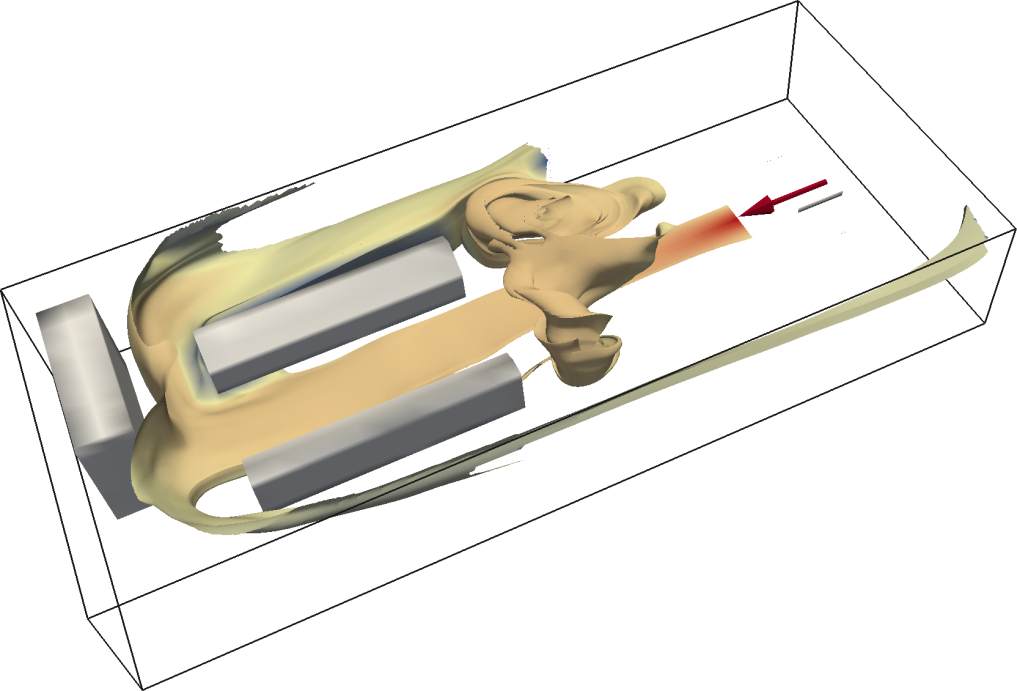 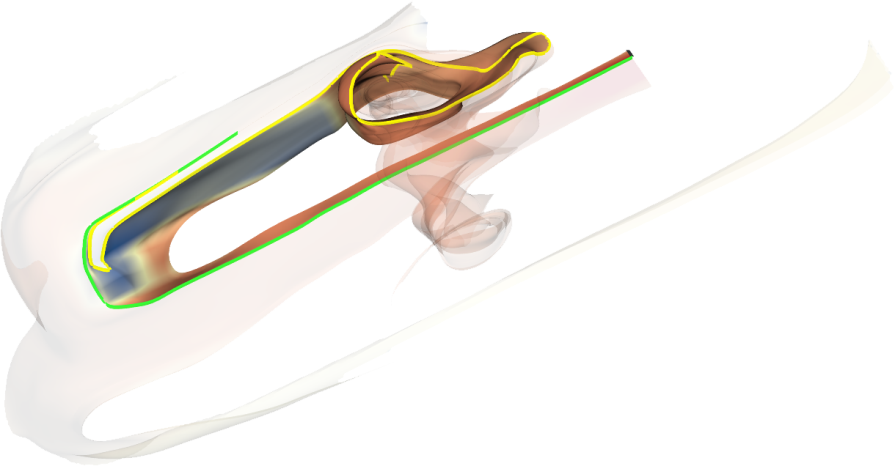 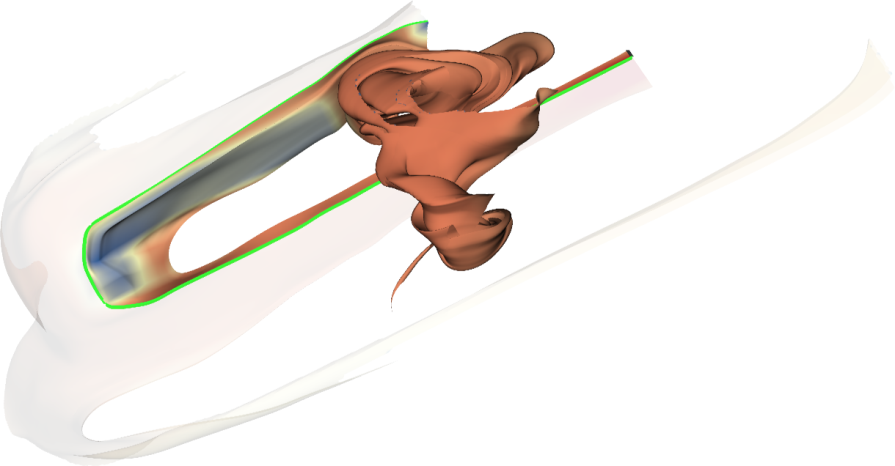 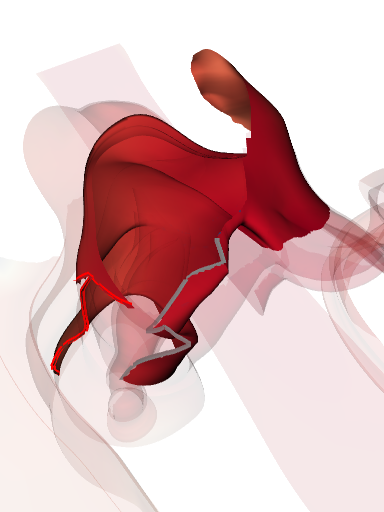 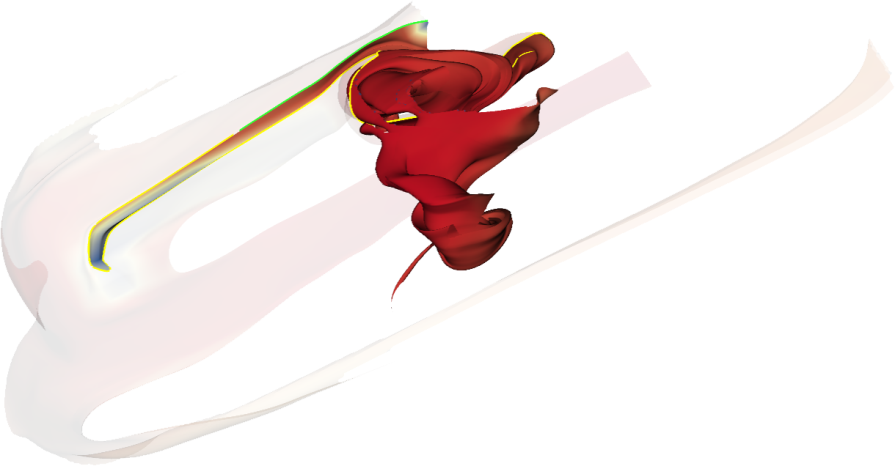 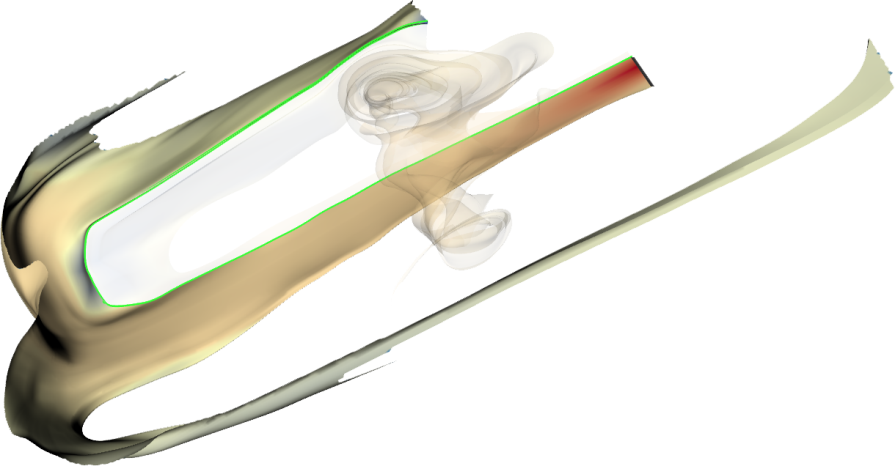 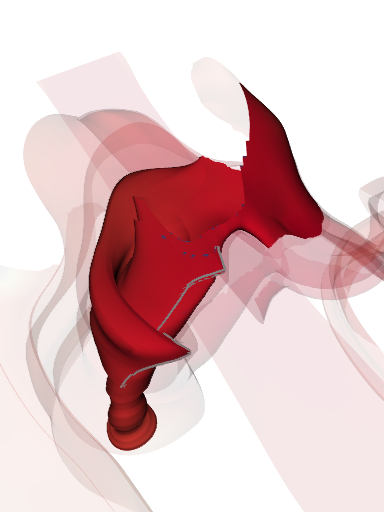 Andrea Brambilla
17 of 19
Summary & Future Work
So what?
the proposed generic framework can help designing succesful splitting and explosion algorithms
our splitting approach is the first which can effectively subdivide integral surfaces
the complexity measure adequatly approximate the degree of self-occlusion of a surface

And then?
extend the approach to path and other kinds of surfaces (or even volumes)
improve the versatility of the visualization system
boost performances via a GPU implementation
Andrea Brambilla
18 of 19
Thanks for your attention!
Questions?


Thanks to GexCon AS and AVL providing the datasets
The project SemSeg acknowledges the financial support of the Future and Emerging Technologies (FET) programme within the Seventh Framework Programme for Research    of the European Commission, under FET-Open grant number 226042.
	andrea.brambilla@uib.no	www.ii.uib.no/vis
19 of 19
Andrea Brambilla
Flow in a Box
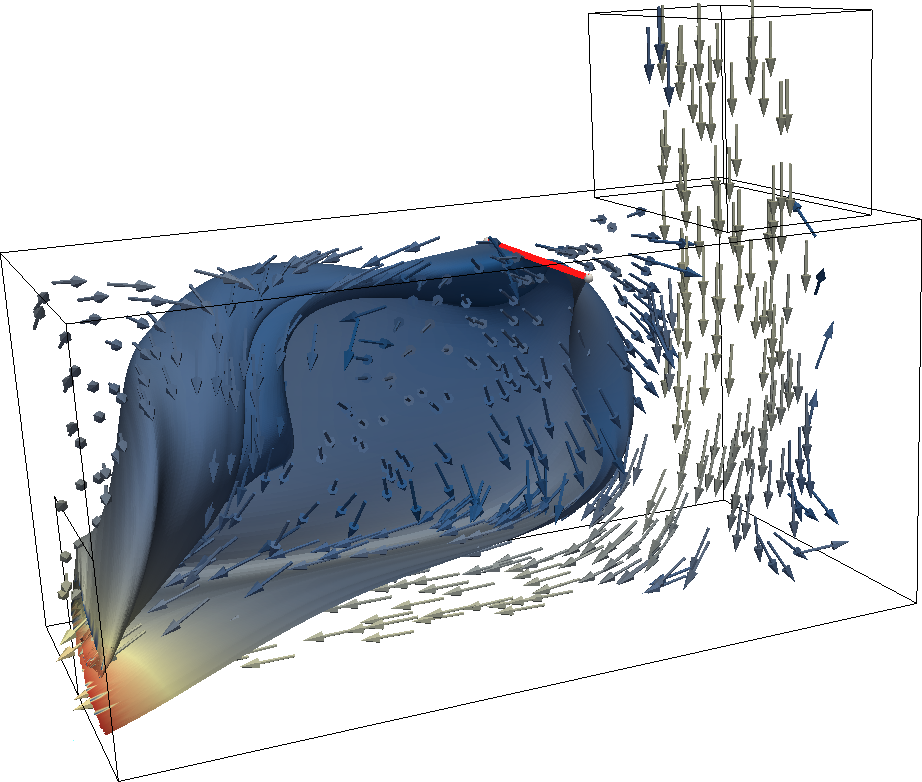 A. Brambilla
19 of 19
Surface Splitting
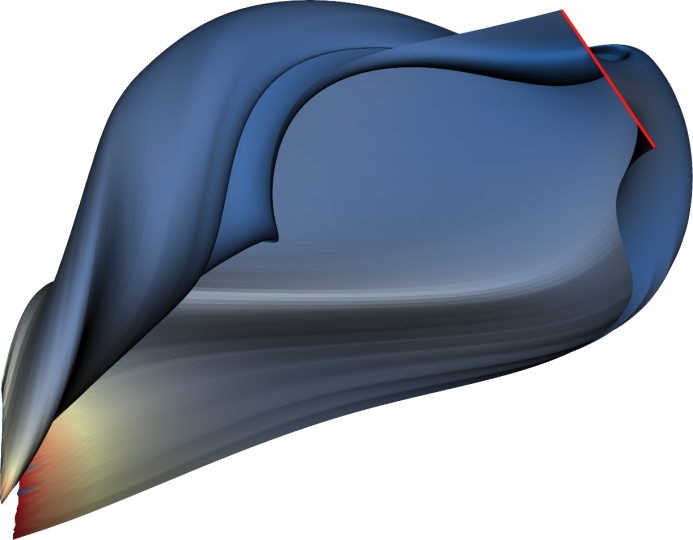 Andrea Brambilla
19 of 19
[Speaker Notes: What we do to solve this issue, we take the surface...]
Surface Splitting
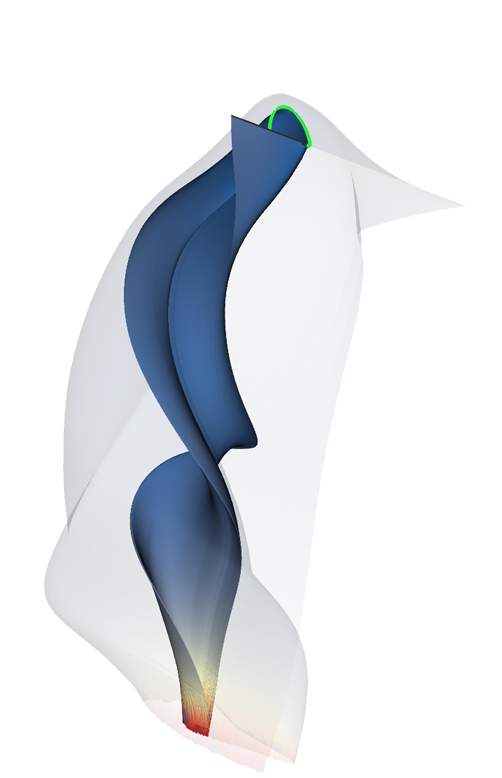 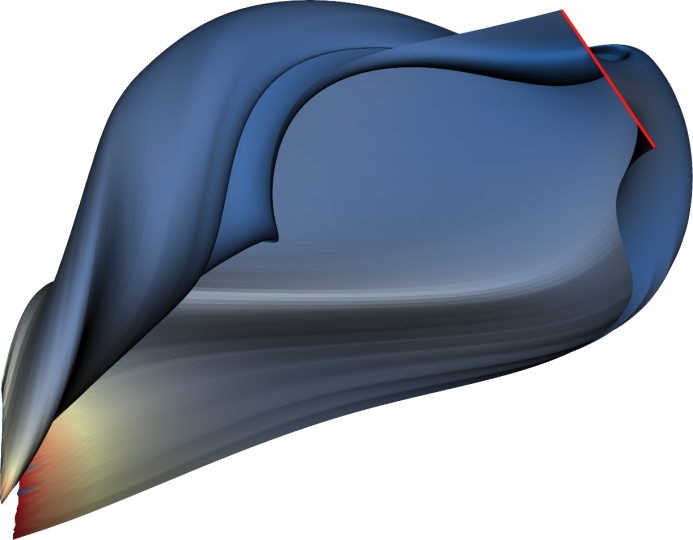 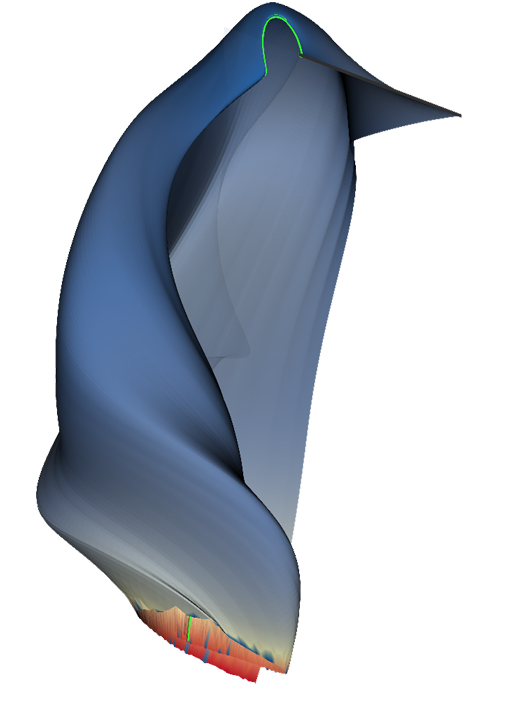 Andrea Brambilla
19 of 19
Surface Splitting
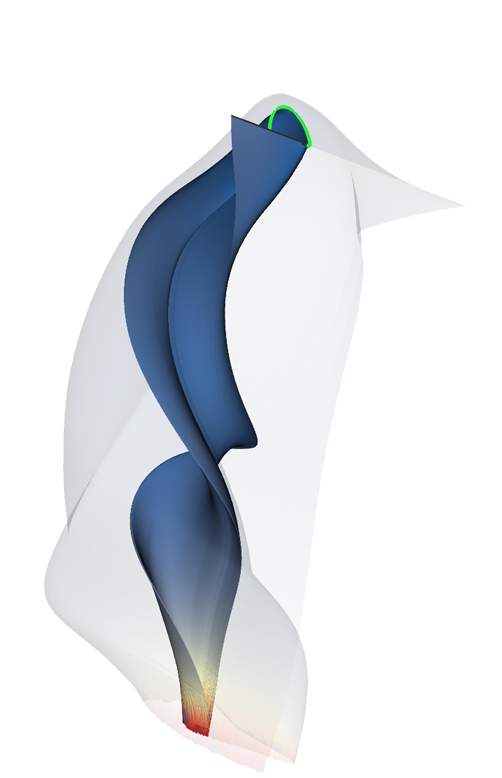 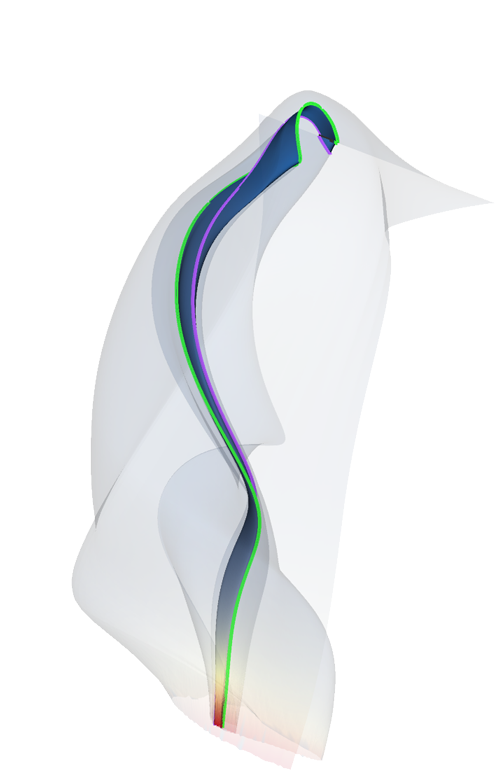 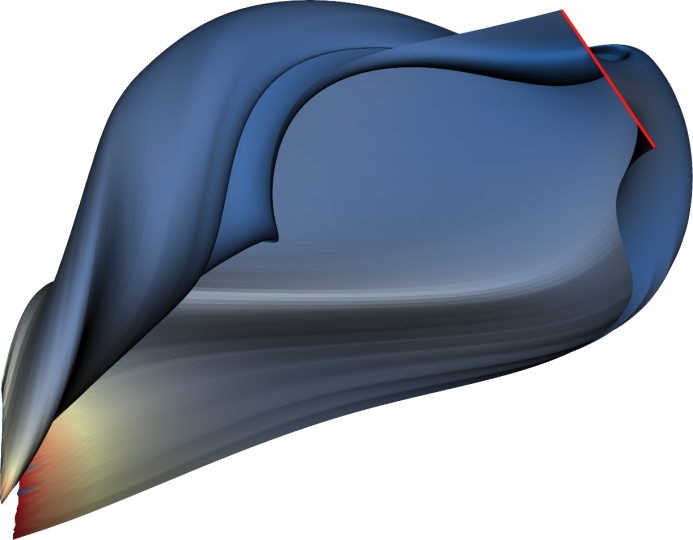 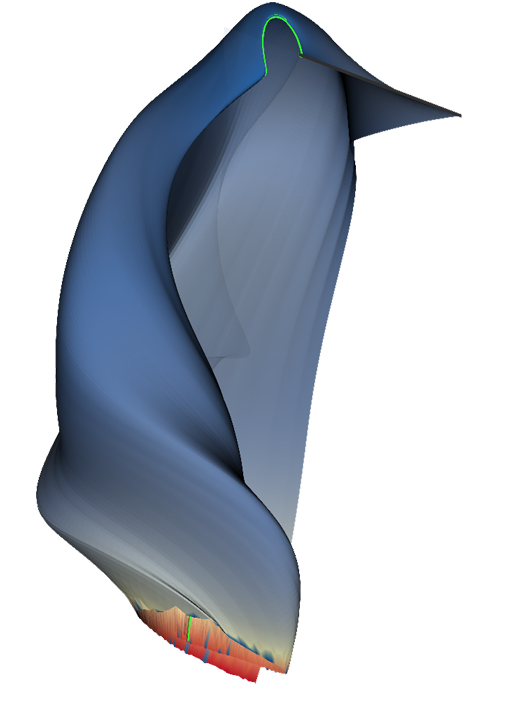 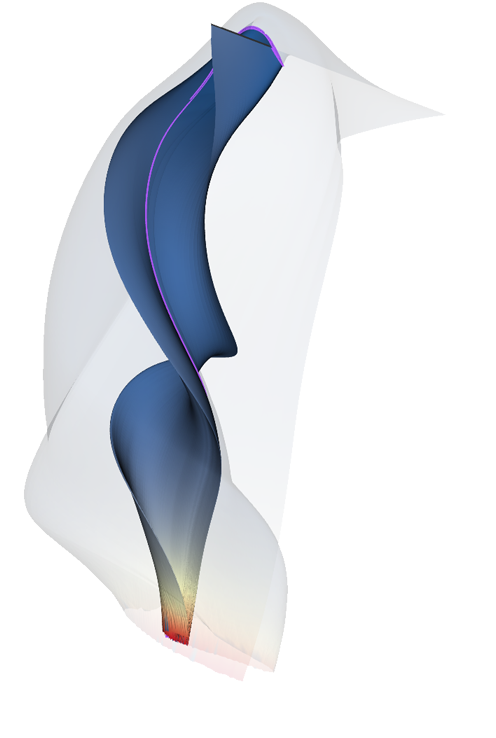 Andrea Brambilla
19 of 19
[Speaker Notes: The single pieces can be inestigated on their own
The rest of the surface can be displayed semi-transparent to provide contextual information
The cuts are not random but made according to a precise schema that I am going to explain]
Interaction
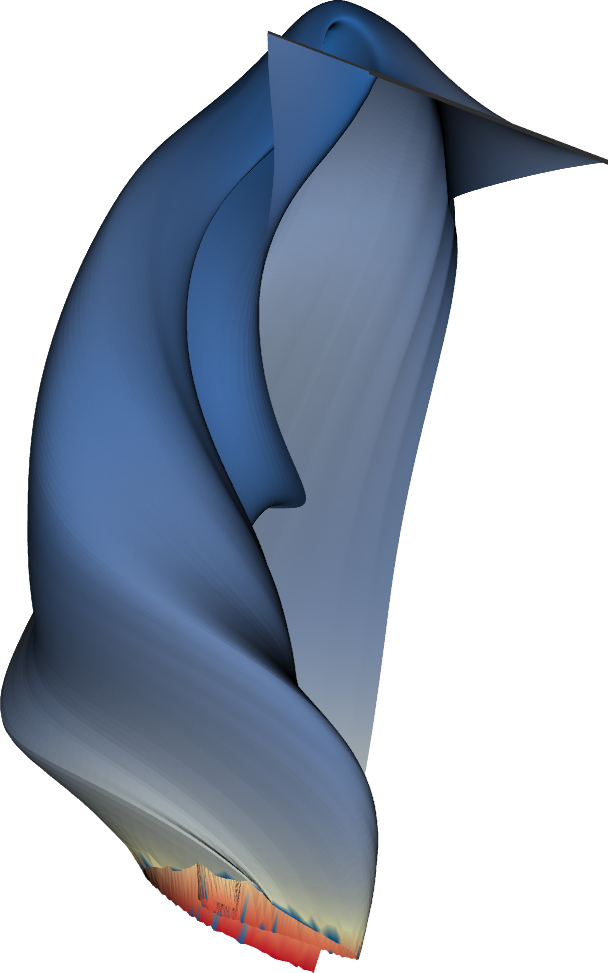 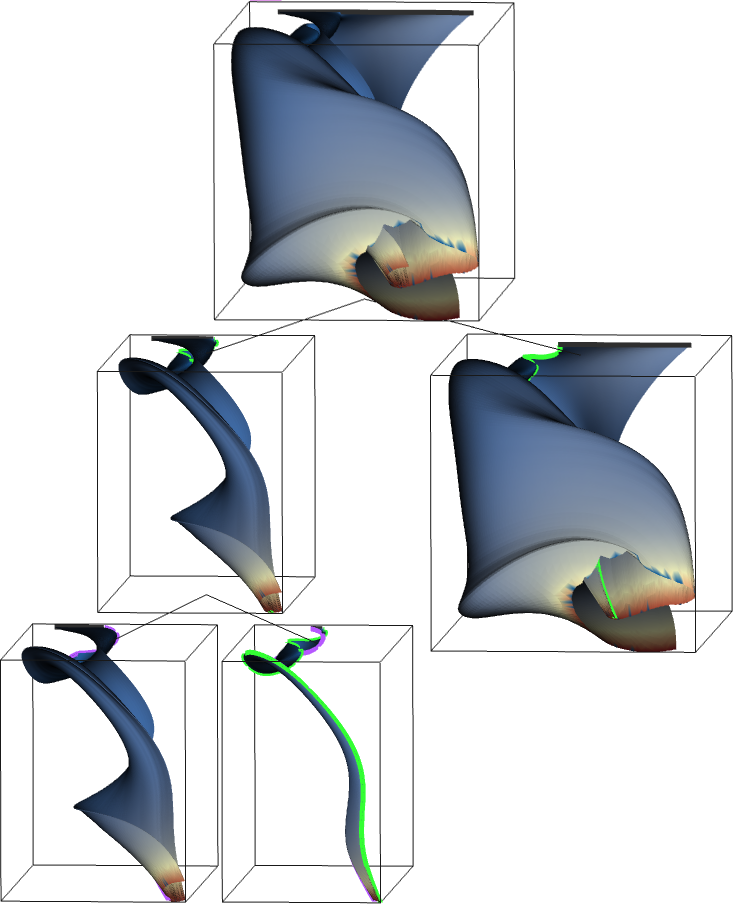 Andrea Brambilla
19 of 19
Interaction
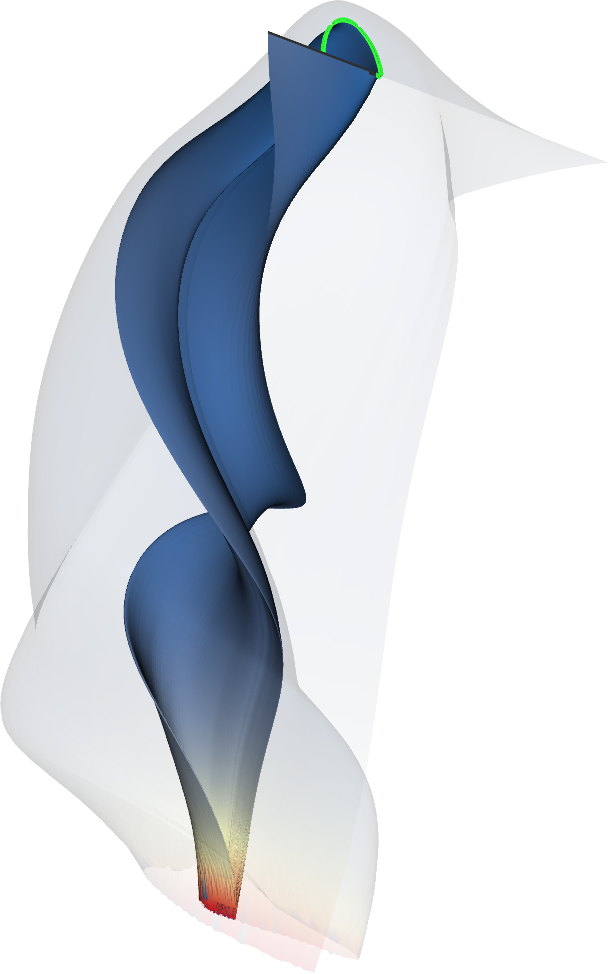 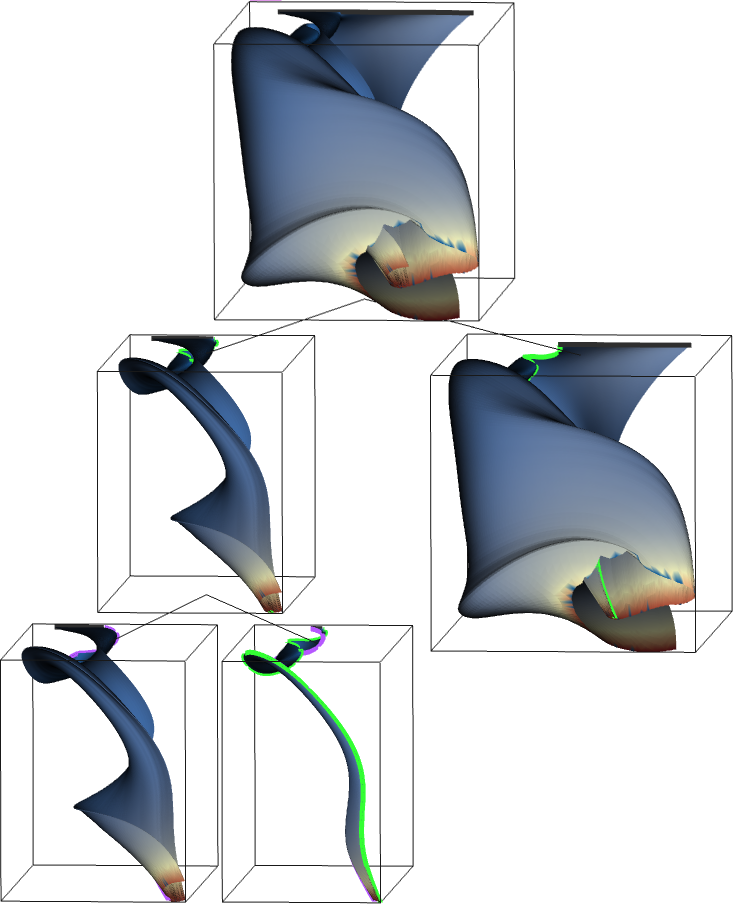 Andrea Brambilla
19 of 19
Interaction
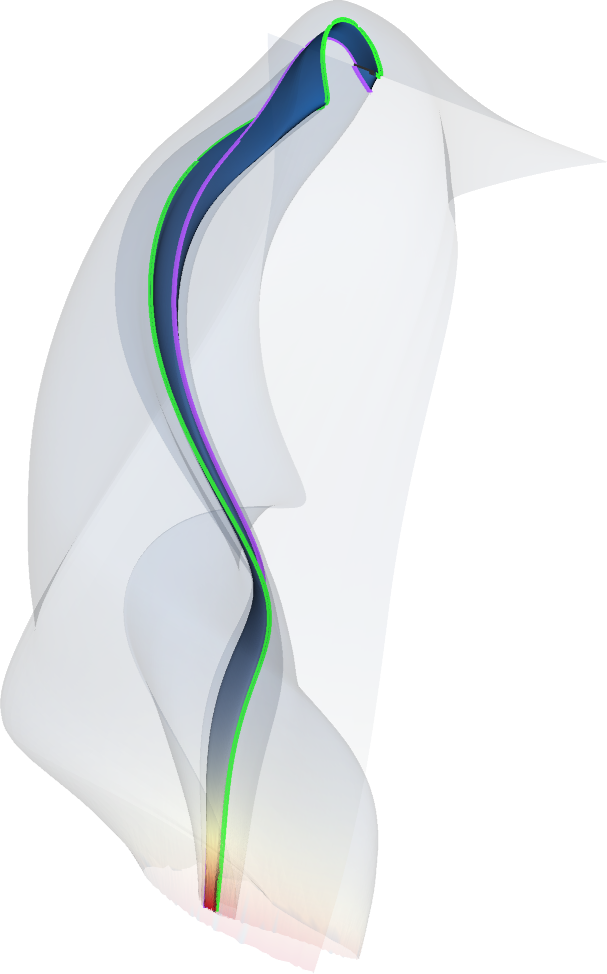 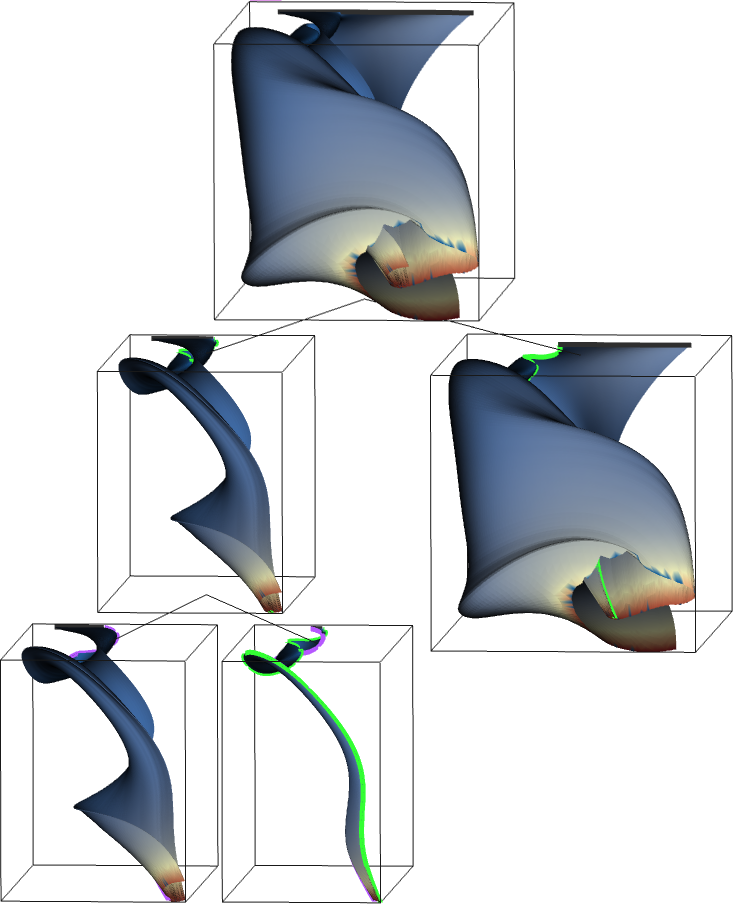 Andrea Brambilla
19 of 19
Gas Leak
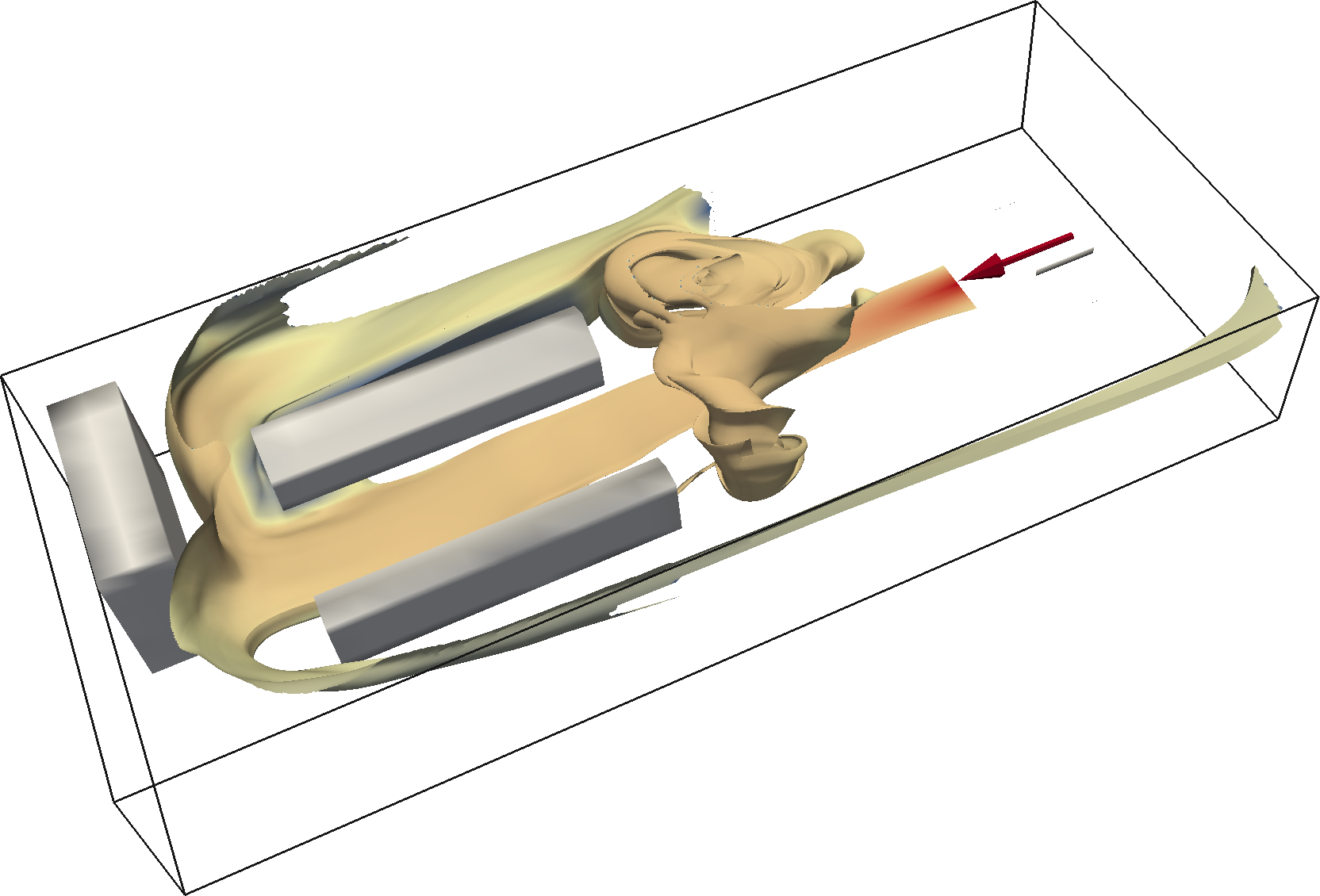 Andrea Brambilla
19 of 19
Gas Leak
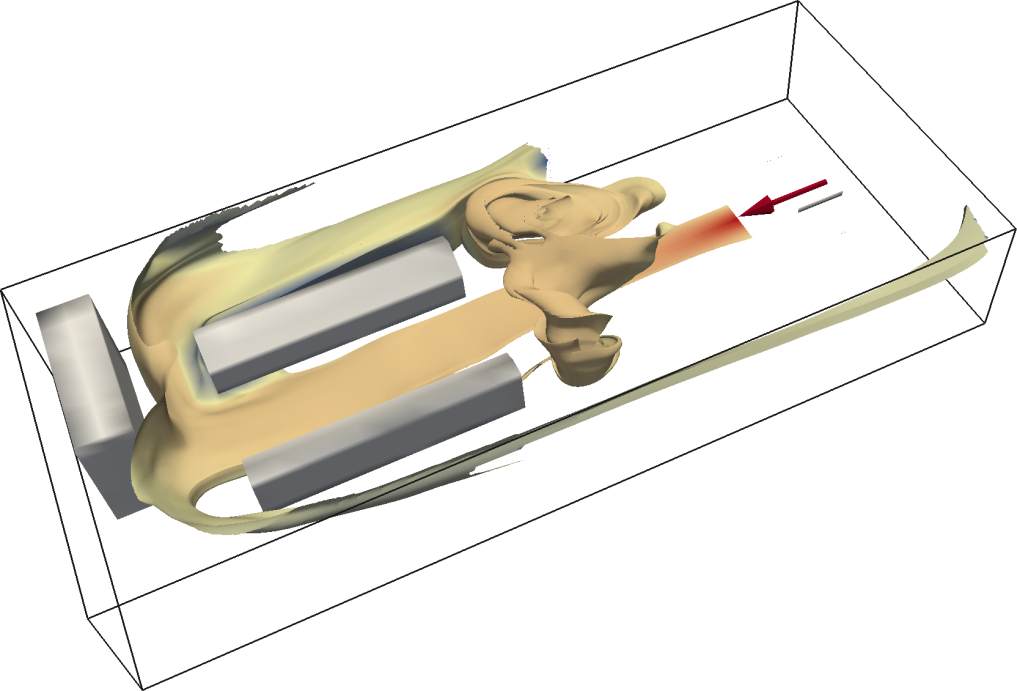 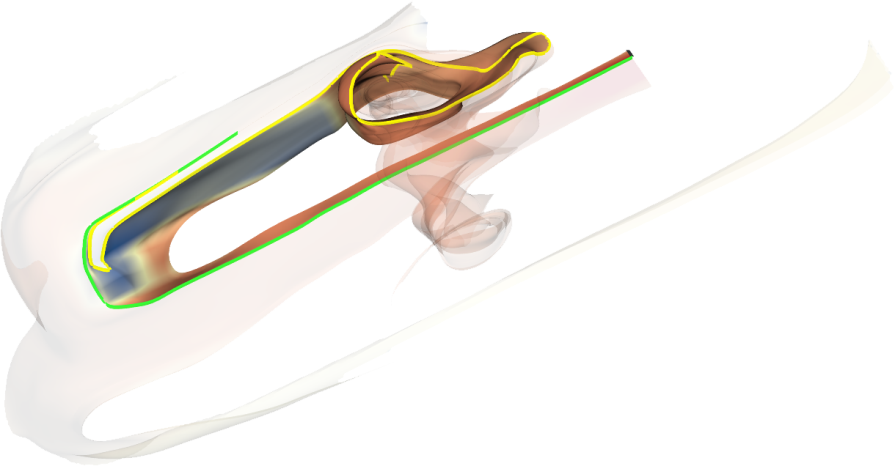 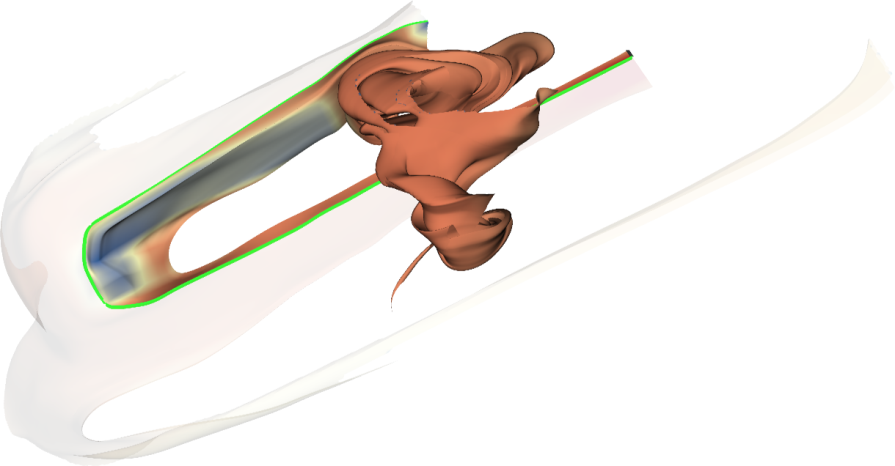 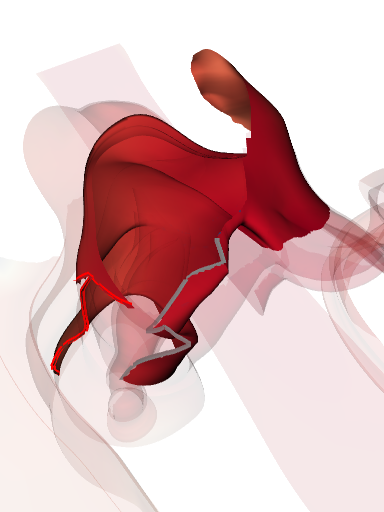 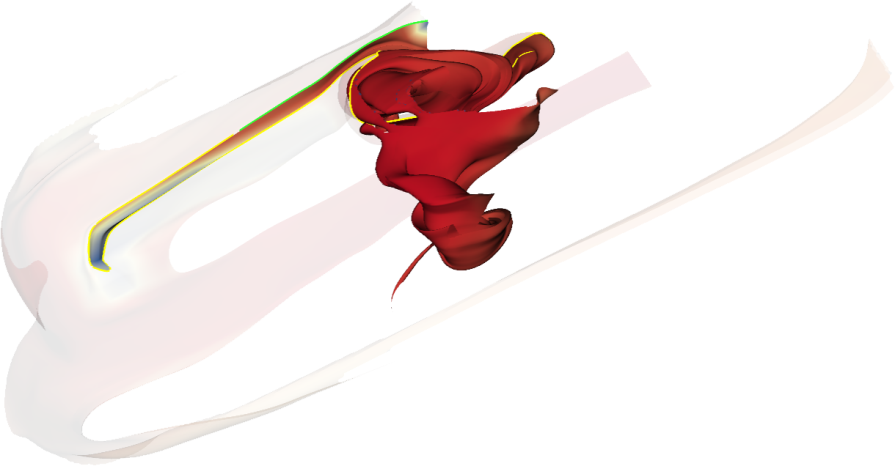 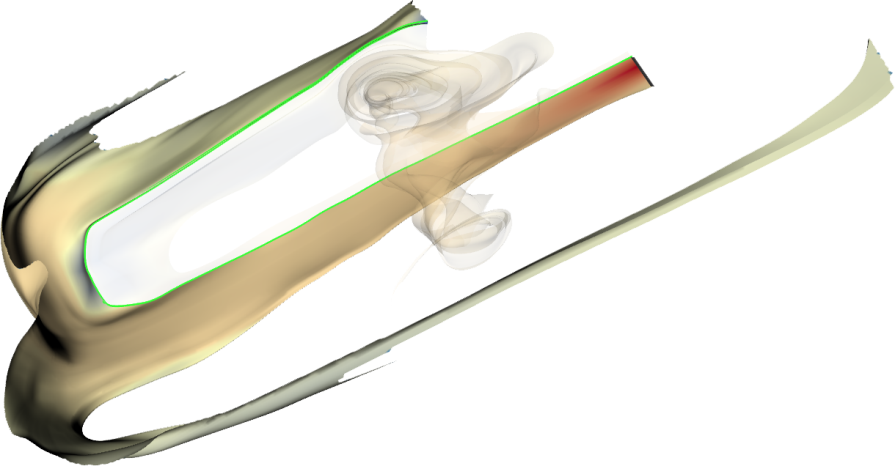 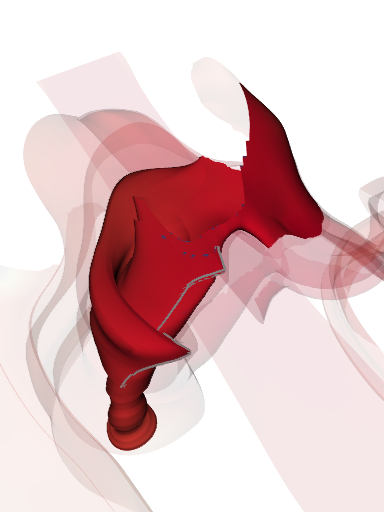 Andrea Brambilla
19 of 19
Gas Leak - Right Vortex
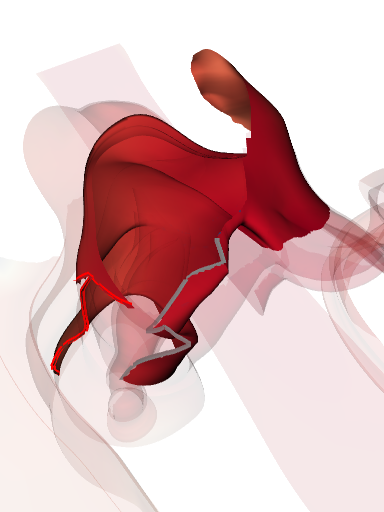 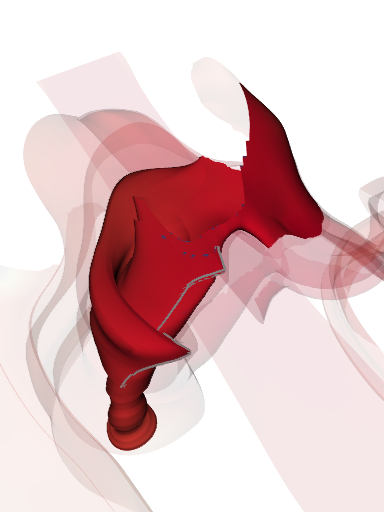 Andrea Brambilla
19 of 19
Thanks for your attention!
Questions?


Thanks to GexCon AS and AVL providing the datasets
The project SemSeg acknowledges the financial support of the Future and Emerging Technologies (FET) programme within the Seventh Framework Programme for Research    of the European Commission, under FET-Open grant number 226042.
	andrea.brambilla@uib.no	www.ii.uib.no/vis
A. Brambilla
19 of 19
Surface Complexity
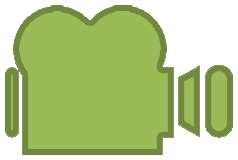 How much a point «occludes» the rest of the surface
Precise evaluation not feasible!
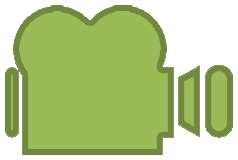 p
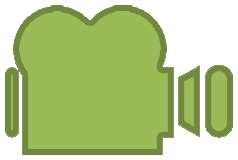 Andrea Brambilla
Surface Complexity
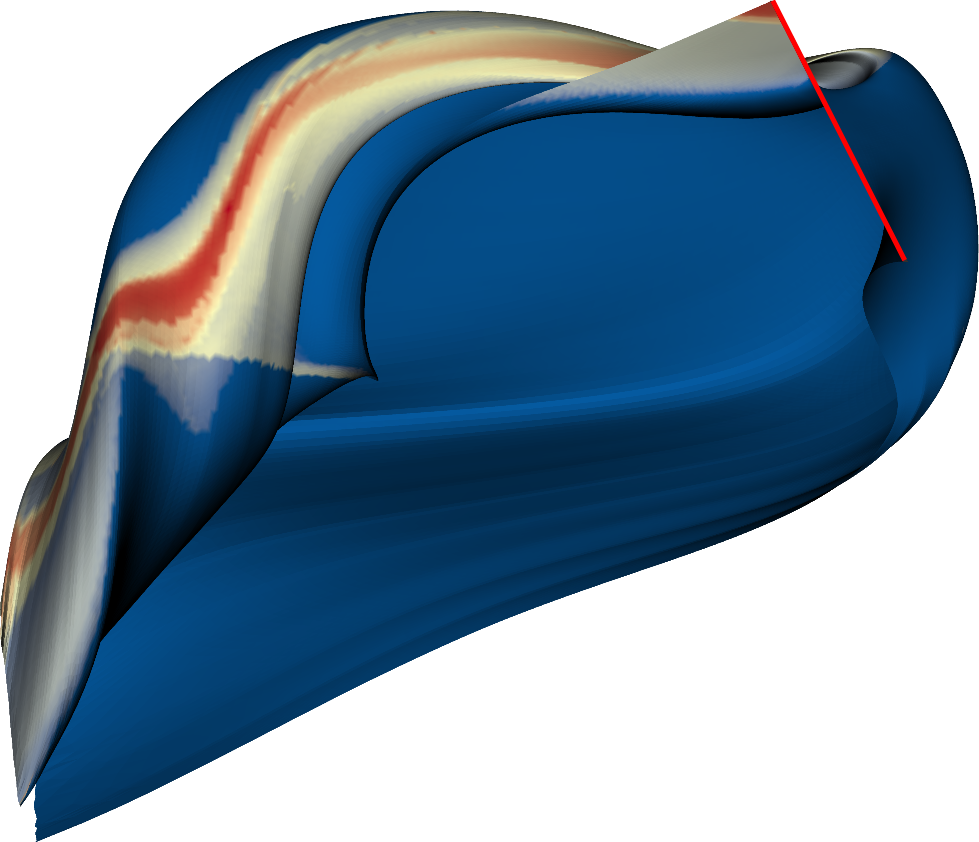 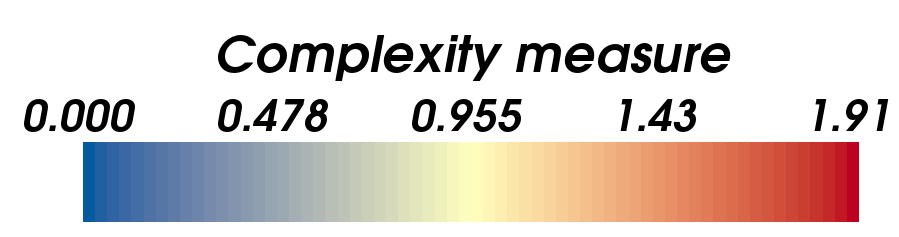 Andrea Brambilla
Surface Complexity
p2
p3
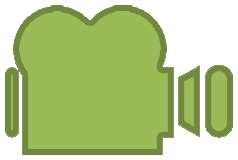 pivot
p1
cpx(p) = ∑x∈Ximportance(x) ∙ abs( nrm(p) ● r / |r| )
Andrea Brambilla